《时事报告》杂志社
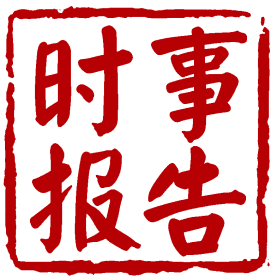 党委中心组学习
www.ssbgzzs.com
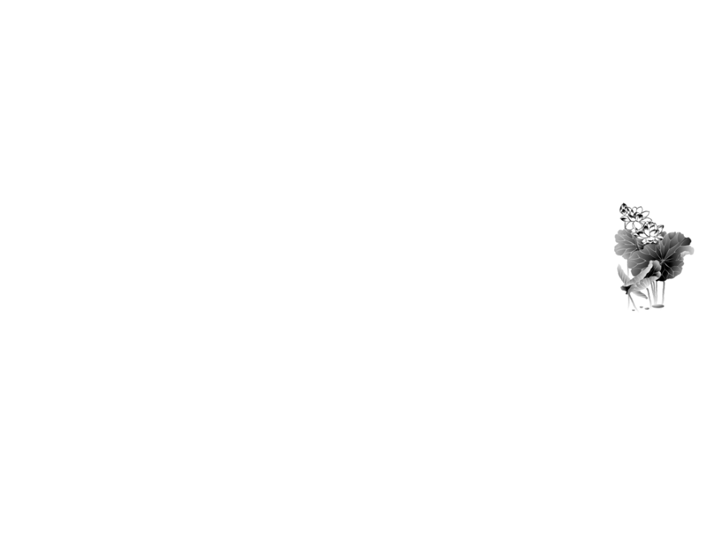 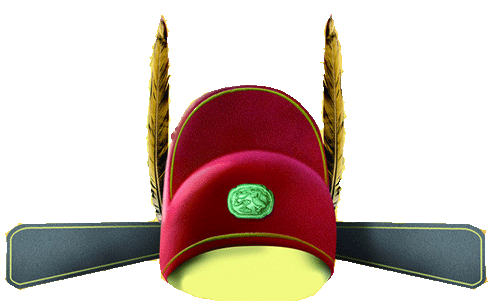 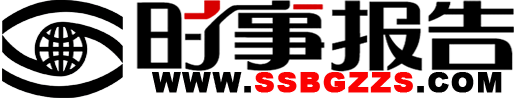 从历史看官德修养
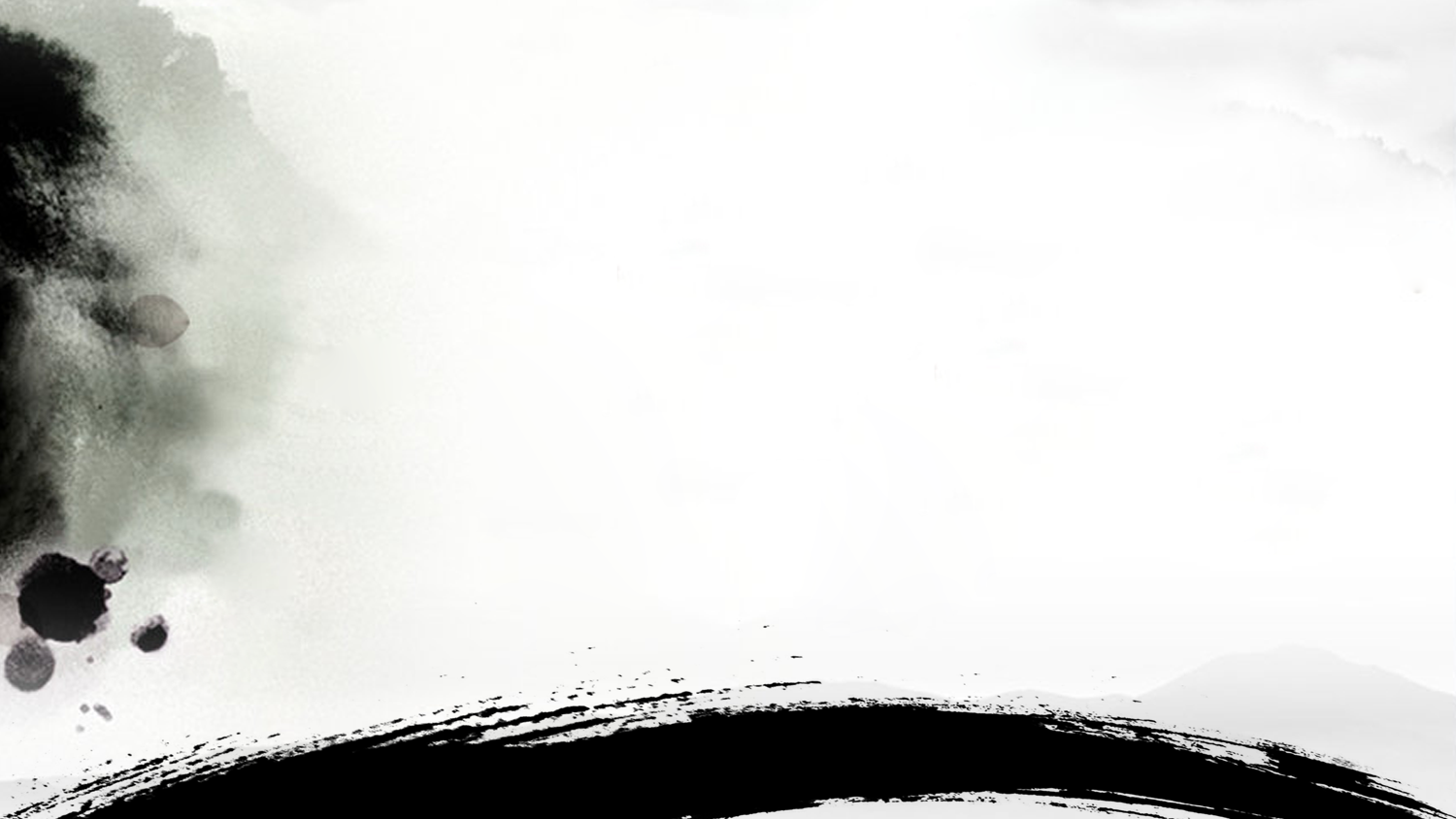 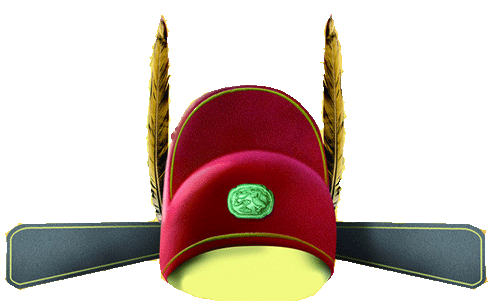 “不患无位而患德之不修”
“不患位之不尊，而患德之不崇”
帝国的崩溃、王朝的覆灭、执政党的下台，
无不与当政者不立德、不修德、不践德有关，
无不与其当权者作风不正、腐败盛行、丧失人心有关。
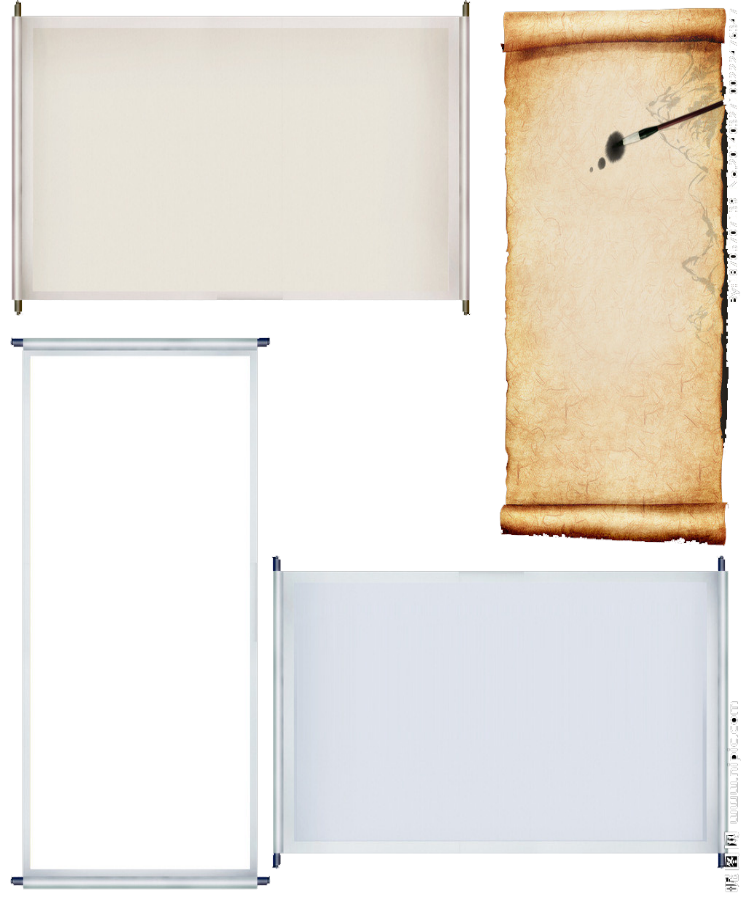 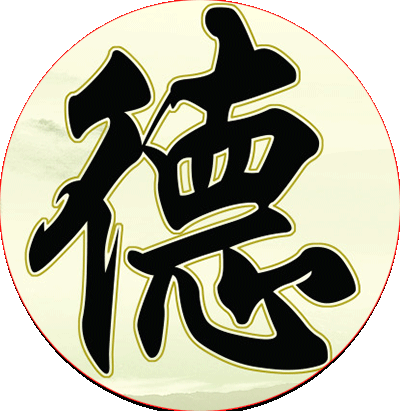 权为民所用
归根到底要讲官德
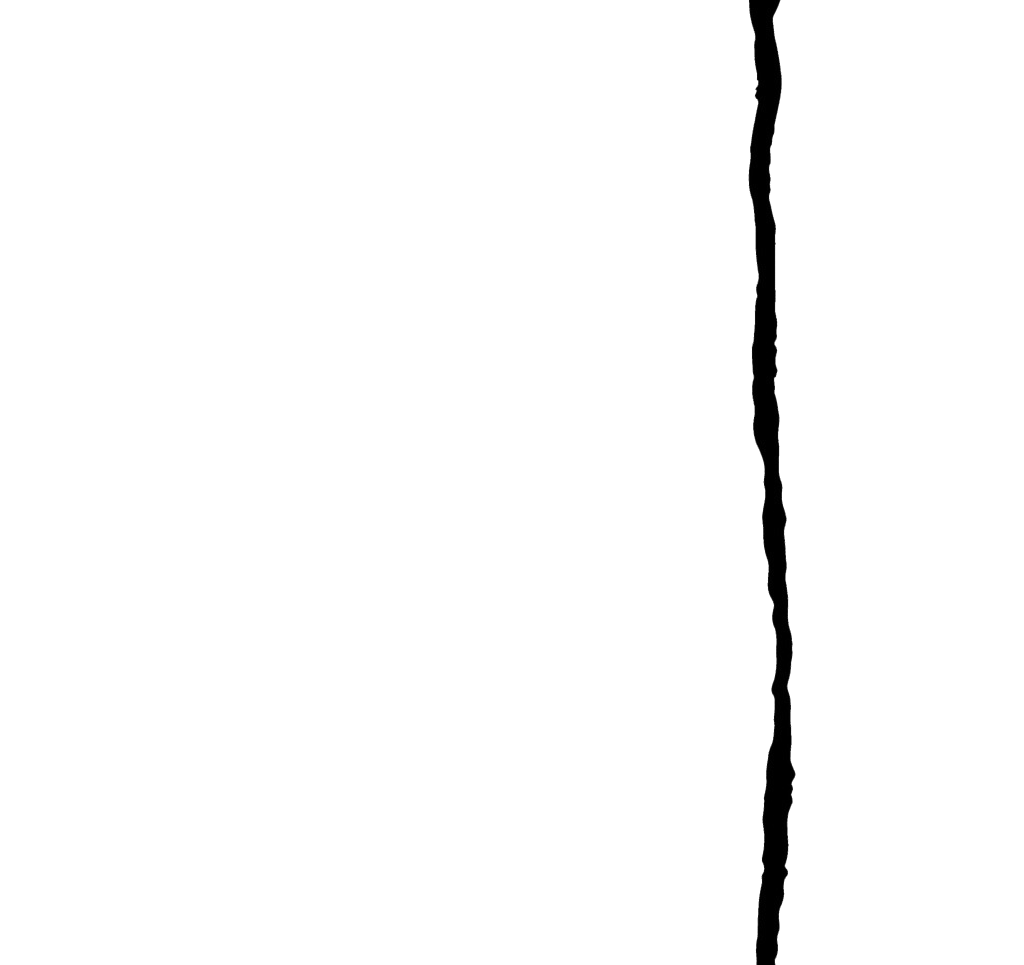 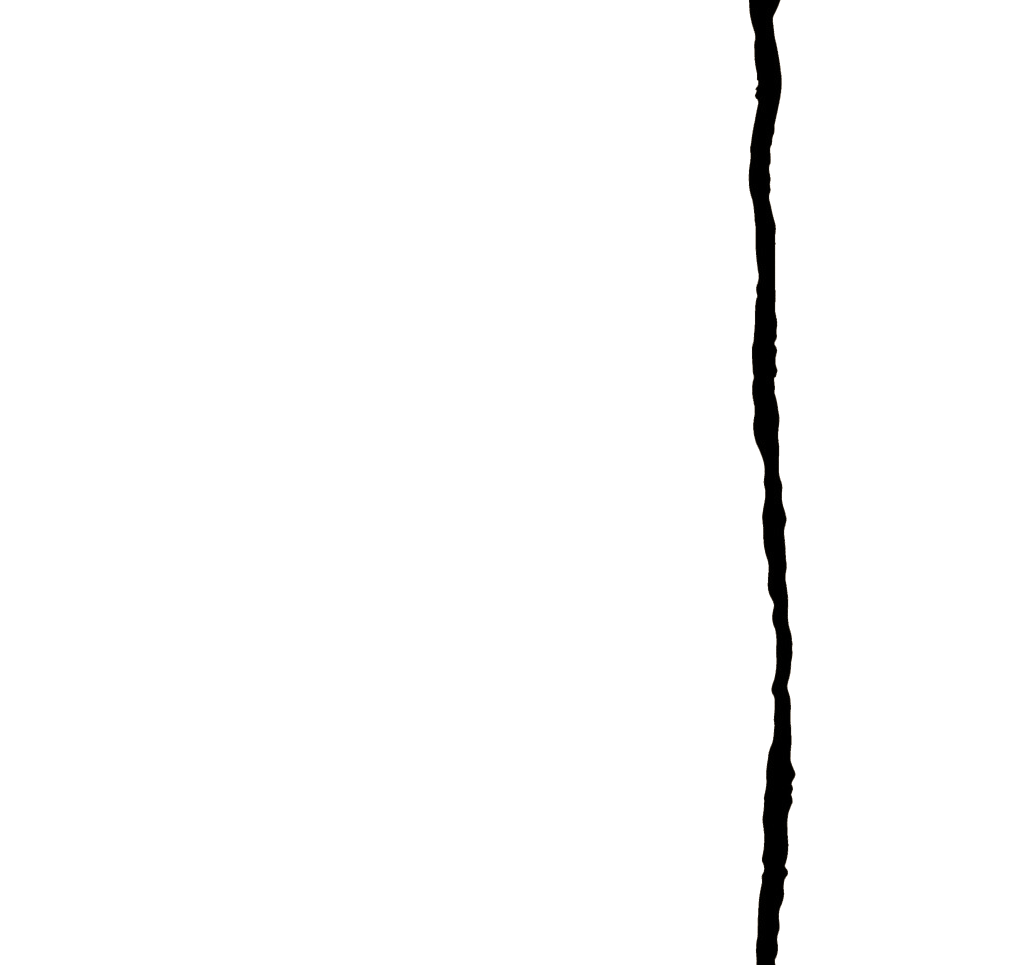 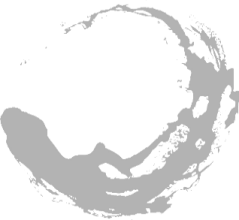 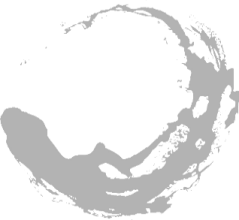 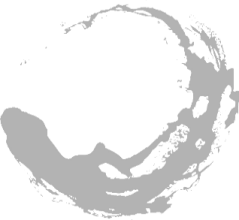 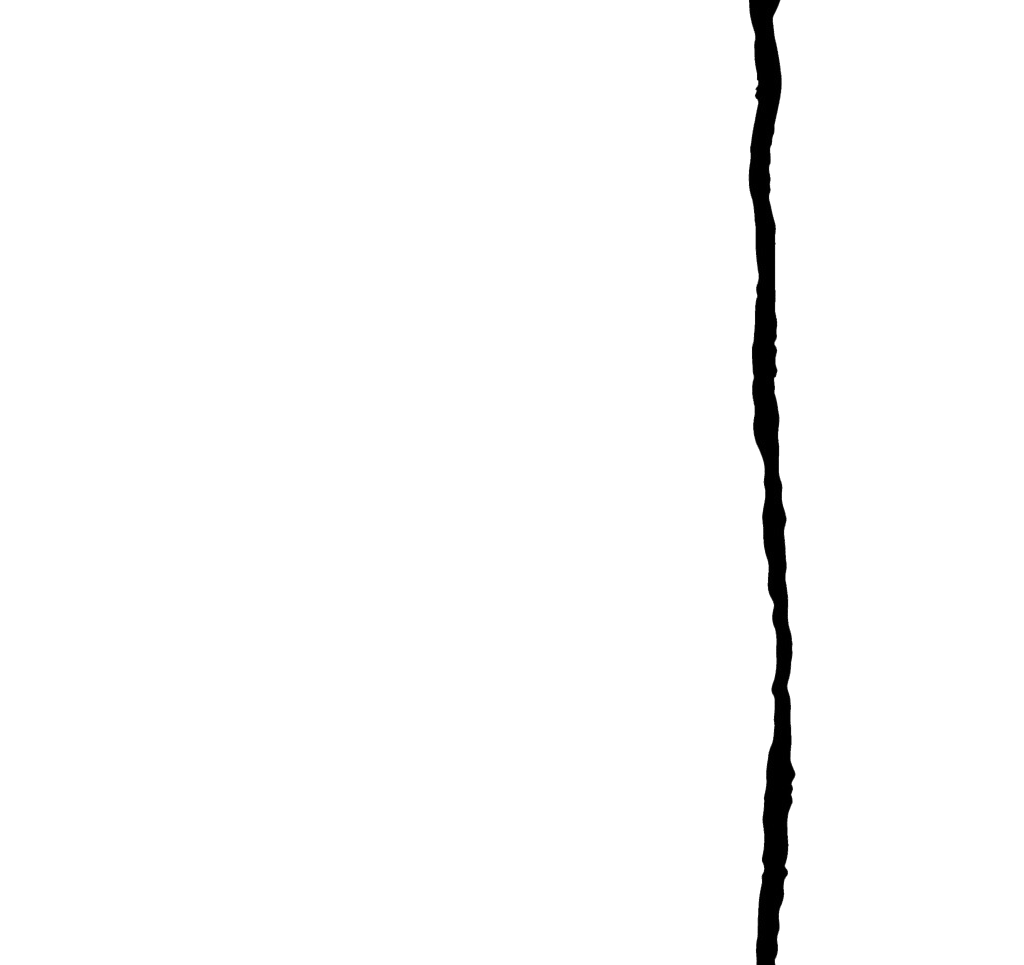 2004年
2014年
2015年
用权讲官德 交往有原则
不忘历史才能开辟未来，善于继承才能善于创新。
重视历史、研究历史、借鉴历史，历史是人类最好的老师。
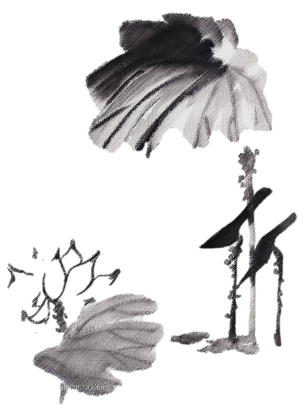 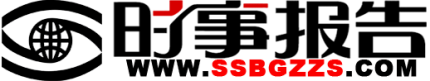 从历史看官德修养概述
壹
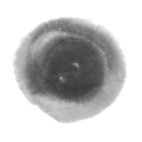 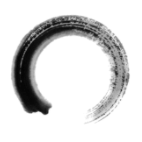 贰
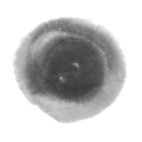 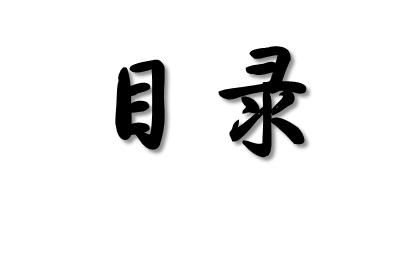 历史上为何重视官德修养
叁
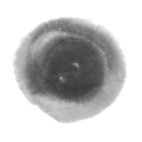 当前如何加强官德修养
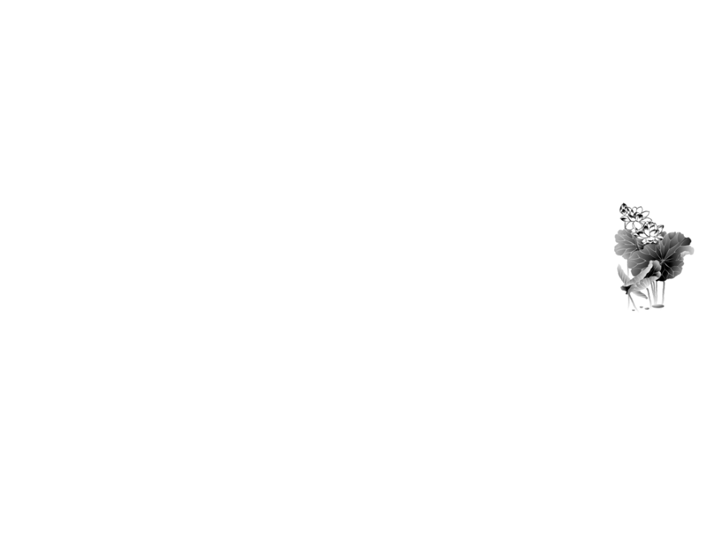 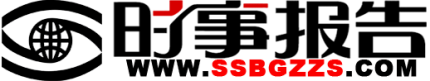 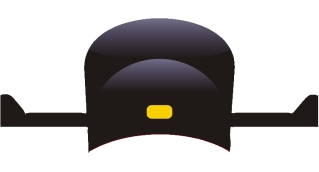 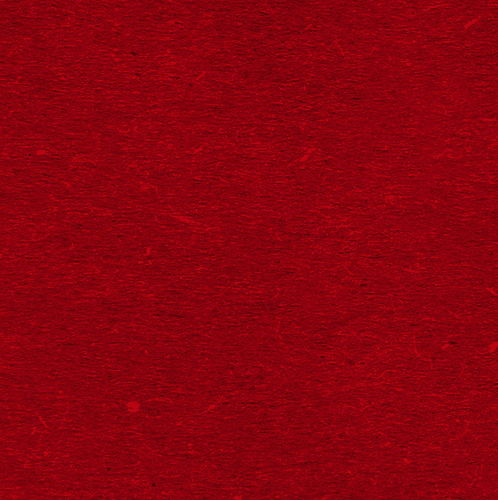 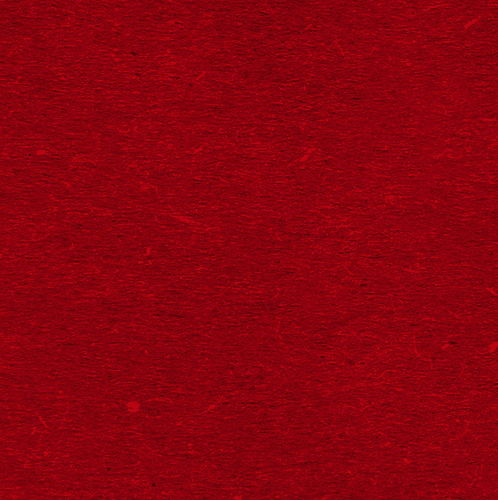 从历史看官德修养概述
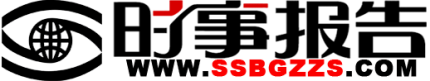 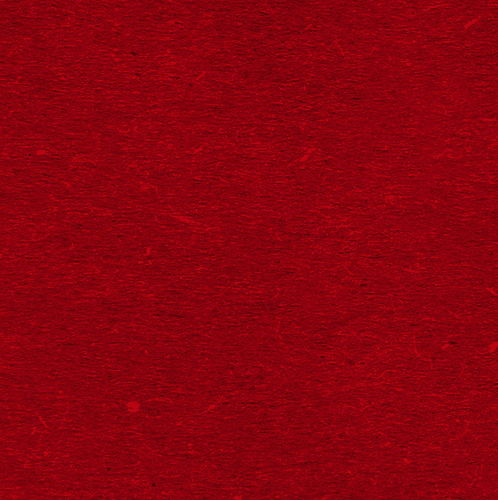 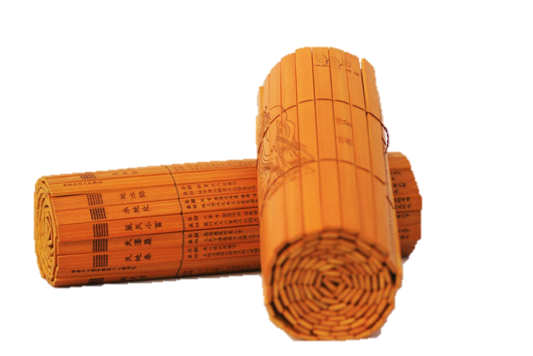 以古为镜，可以知兴替
历史是人类社会的过程
历史是古今中外的变化
历史是人际交往的省悟
历史是充满智慧的宝库
7
1
3
5
6
8
2
4
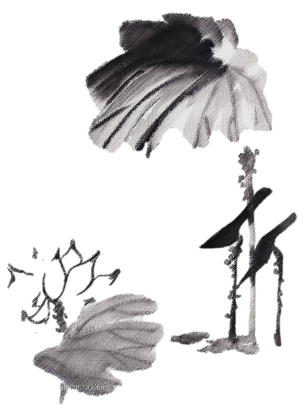 历史是代代相传的文化
历史是立体思维的方式
历史是做人做事的明镜
历史是天人关系的探究
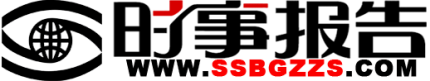 本章概要
1
2
3
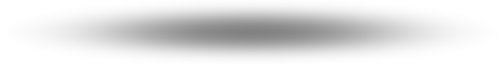 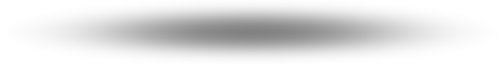 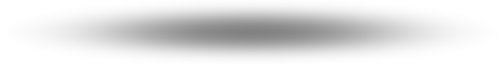 历史的比较
官德的定义
古代官德的
内容
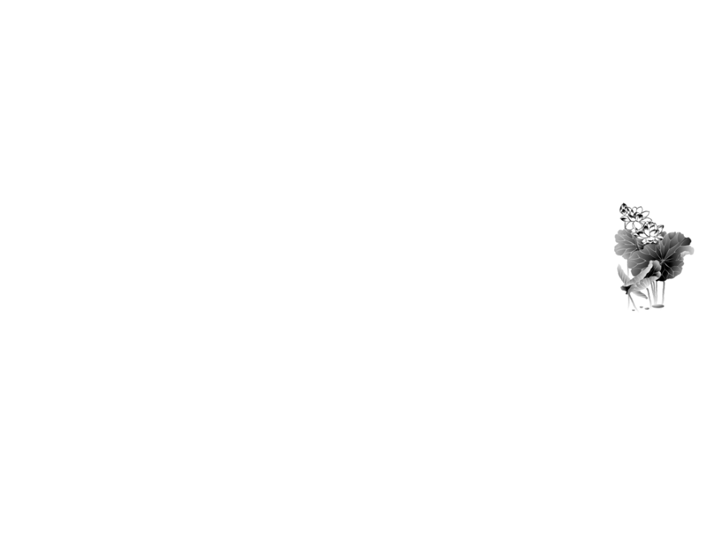 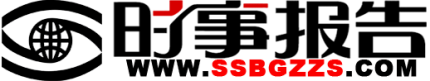 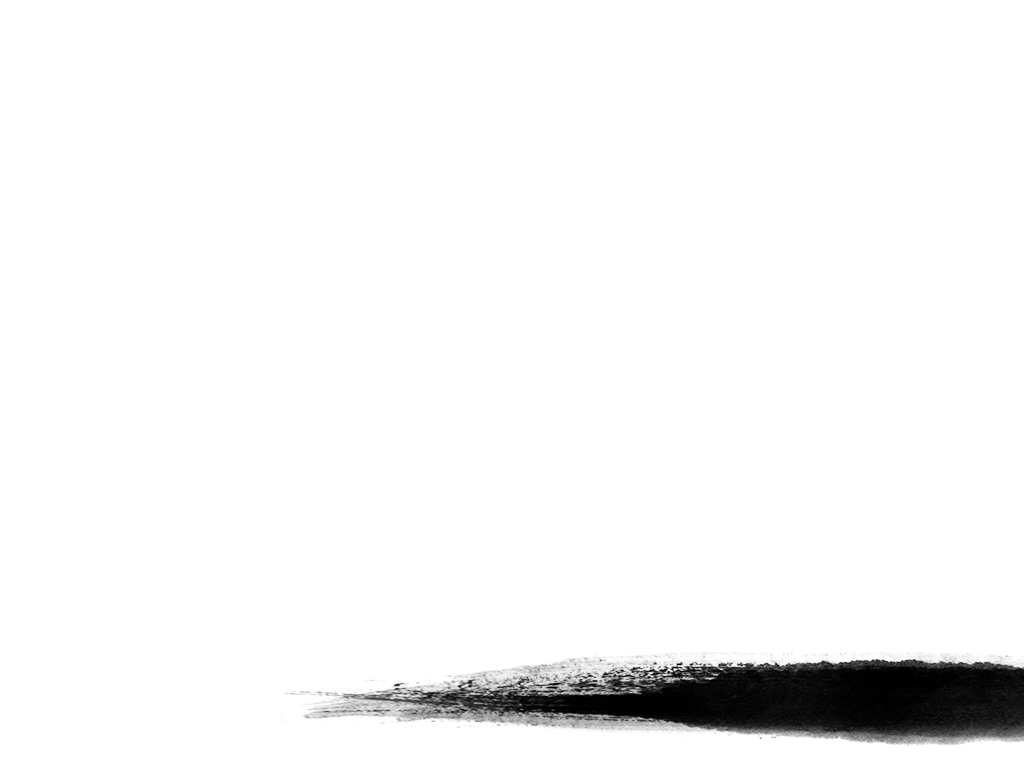 1.官德的定义
官德是从政道德，是官员从政德行的综合反映，
包括思想政治和品德作风等方面的素养。
西周 
“以德配天”与“明德慎刑”
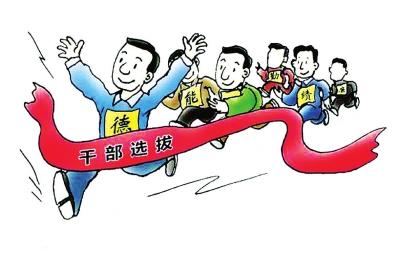 孔子 
“道之以政，齐之以刑，民免而无耻；道之以德，齐之以礼，有耻且格。”
共产党人的官德
为民
务实
清廉
取士之道，
当以德行为先，
其次经术，
其次政事，
其次艺能。
司马光 
才者，德之资也；德者；才之帅也。
才德全尽谓之圣人，才德兼亡谓之愚人，德胜才谓之君子，才胜德谓之小人。
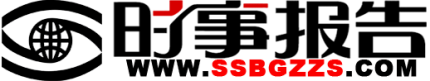 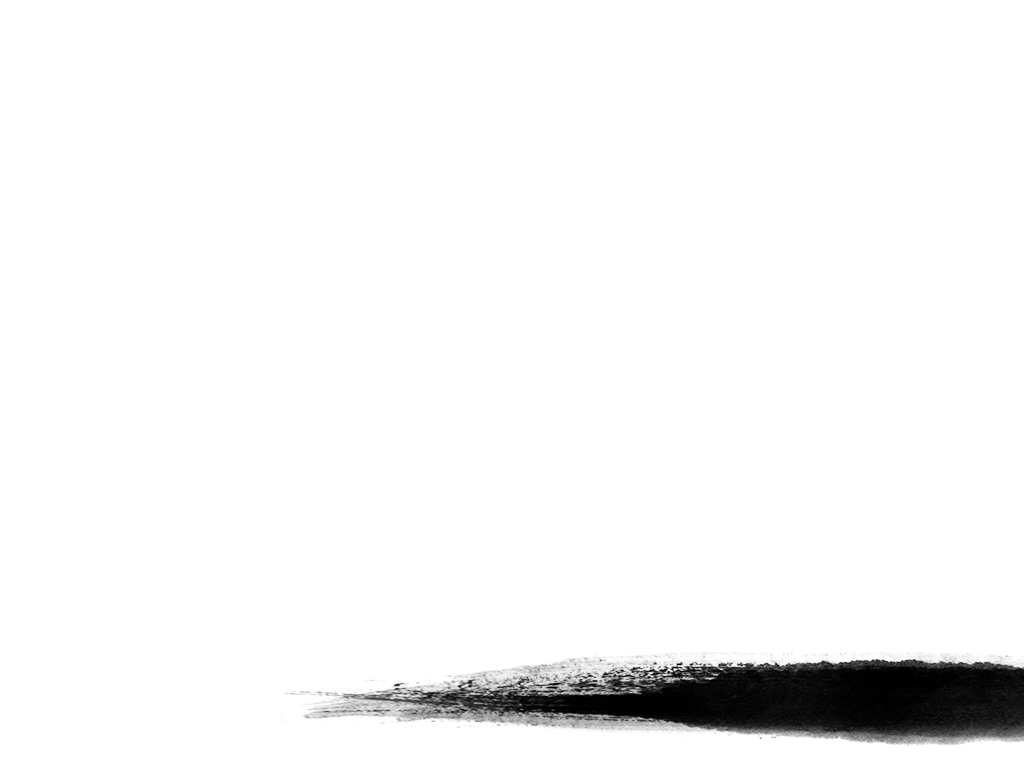 2.古代官德的内容
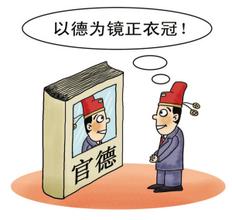 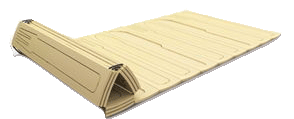 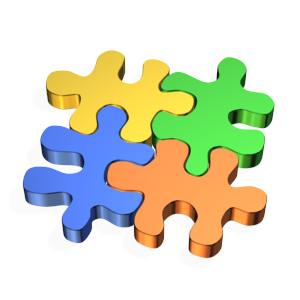 慎独
用贤
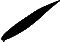 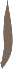 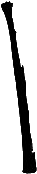 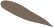 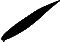 中国古代官德中既有精华，也有糟粕，我们应该吸取精华，剔除糟粕。

        重点谈慎独、安民、用贤、廉政四项内容。
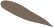 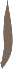 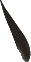 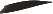 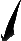 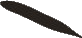 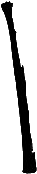 廉政
安民
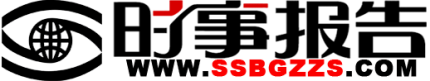 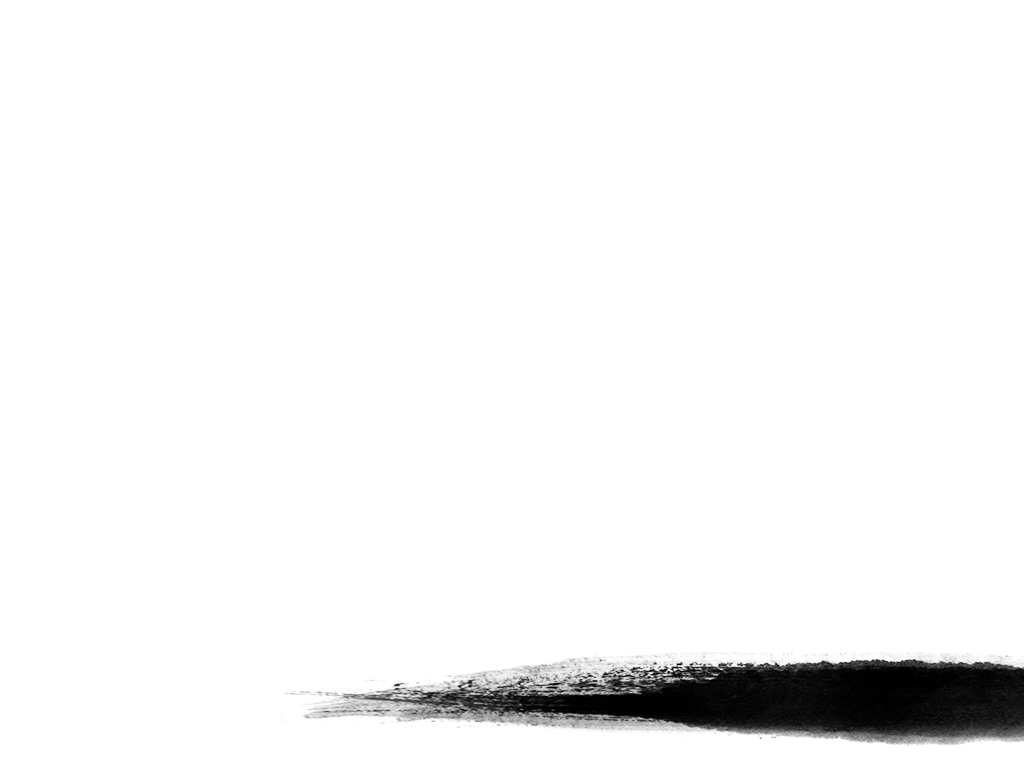 2.古代官德的内容
慎独
1
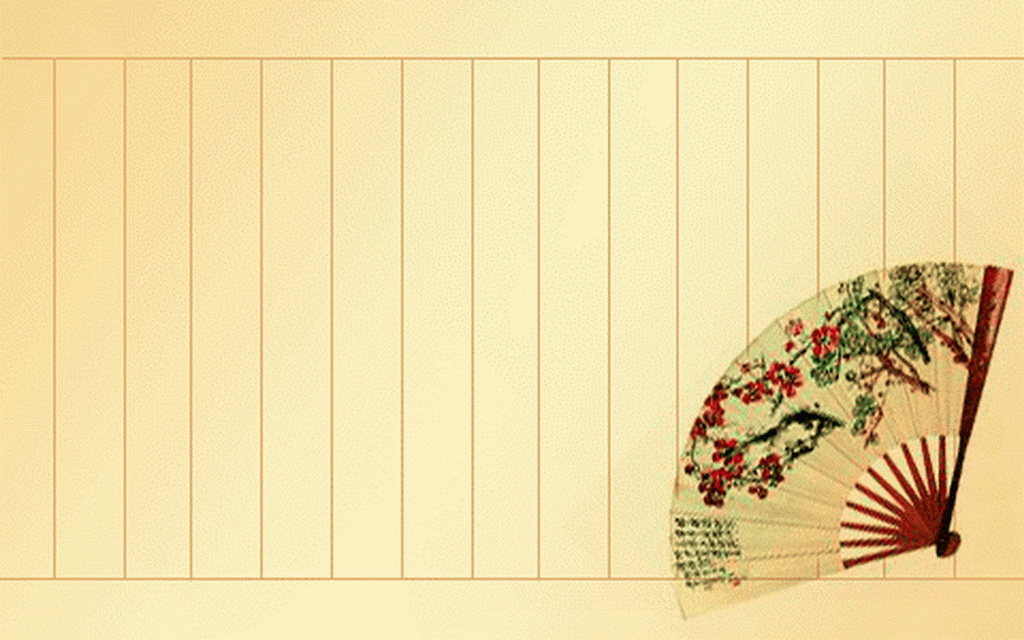 人在独处时自觉遵守道德
莫见乎隐，莫显乎微，
故君子慎其独也。
——《礼记· 中庸》
此谓诚于中，形于外，
故君子必慎独也。
——《礼记· 大学》
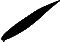 慎独
慎欲
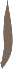 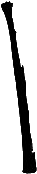 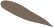 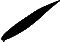 慎终
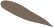 慎微
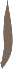 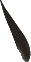 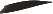 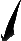 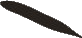 慎
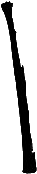 慎言
慎权
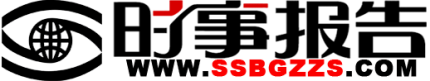 慎友
慎嗜
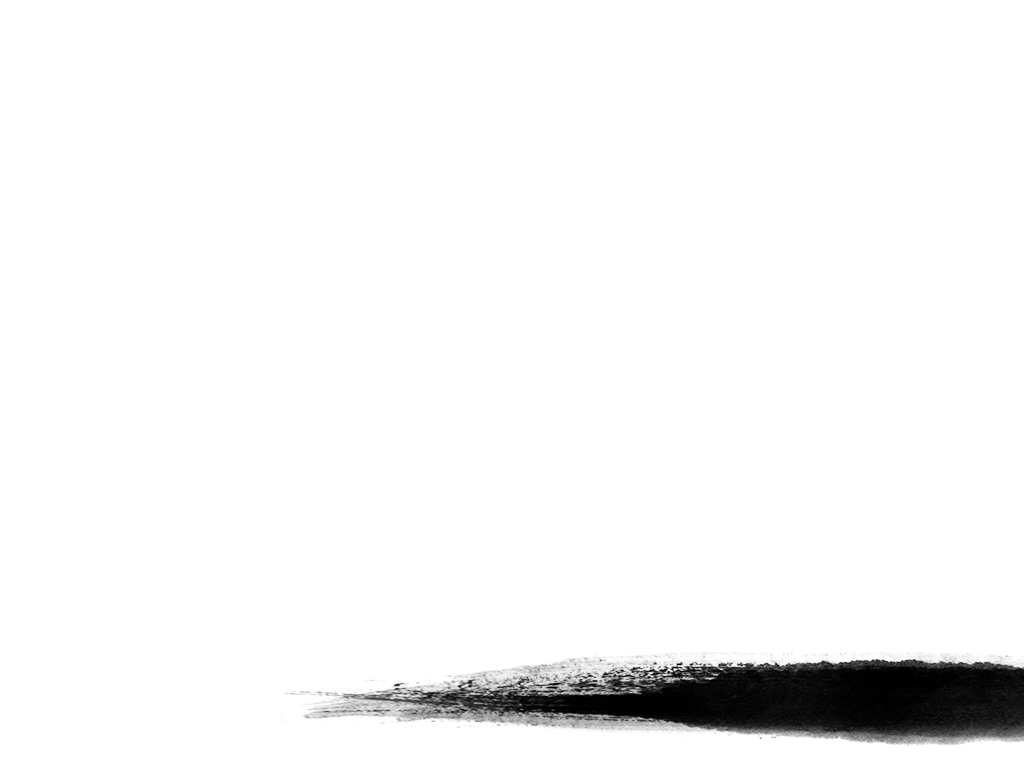 2.古代官德的内容
安民
用贤
2
3
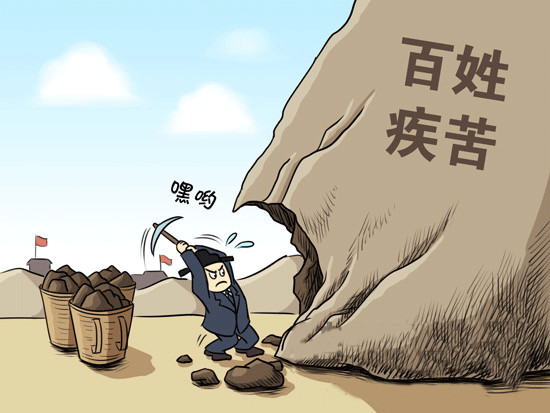 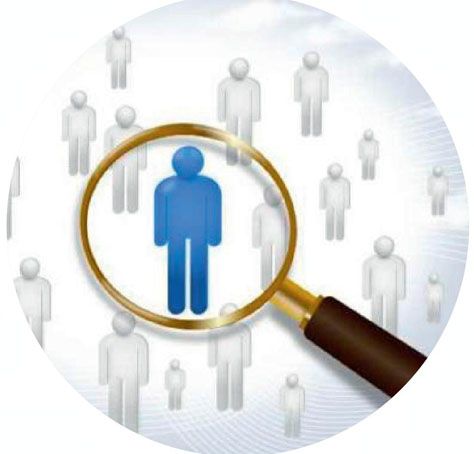 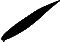 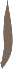 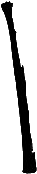 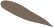 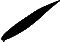 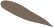 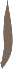 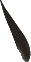 窃闻致理之要，惟在于安民，
安民之道，在察其疾苦而已。

盖天下之治乱，不在一姓之兴亡，
而在万民之忧乐。
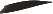 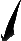 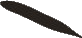 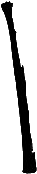 治国之道,务在举贤。
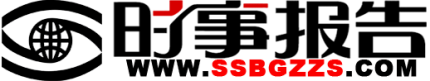 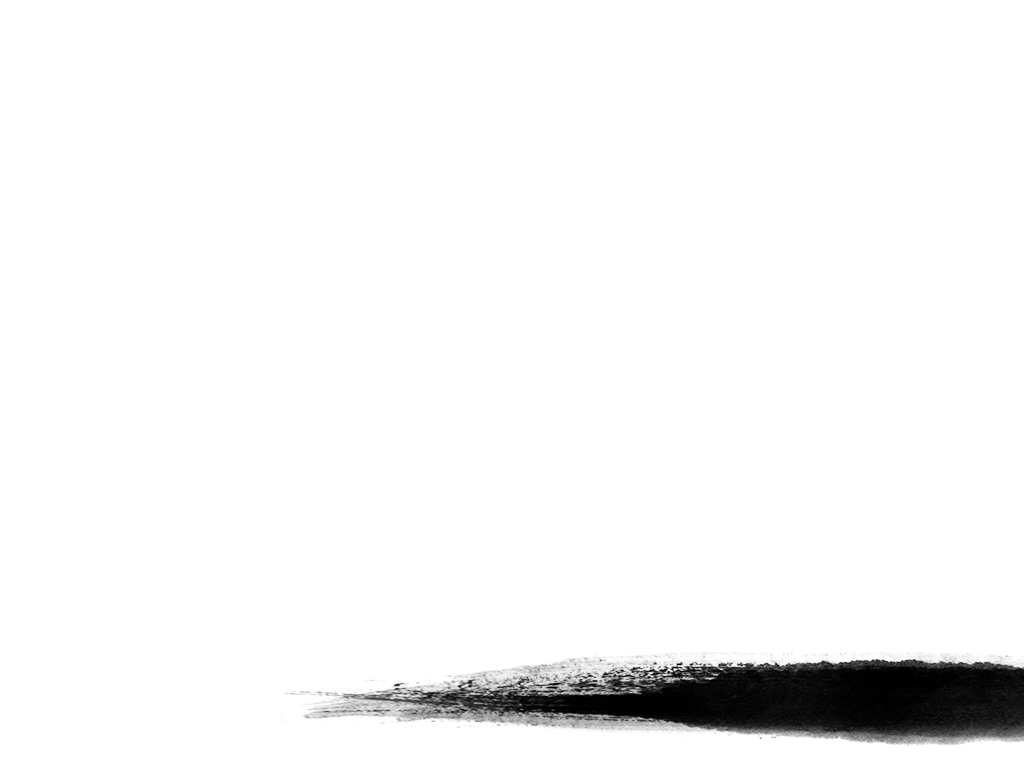 2.古代官德的内容
廉政
4
吏不畏吾严而畏吾廉，民不服吾能而服吾公。
公则民不敢慢，廉则吏不敢欺。
公生明，廉生威。
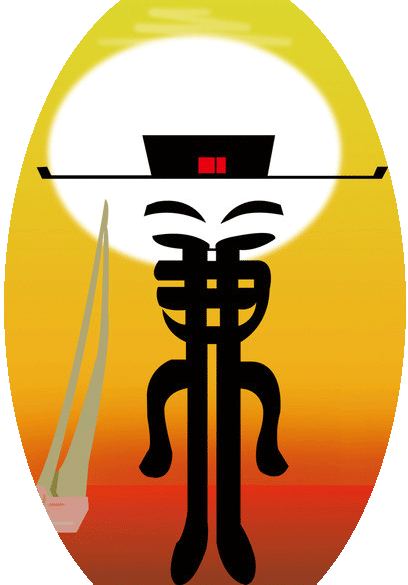 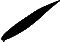 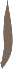 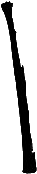 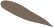 世之廉者有三：有见理明而不妄取者，有尚名节而不苟取者，有畏法律保禄位而不敢取者。见理明而不妄取，无所为而然，上也；尚名节而不苟取，猖介之士，其次也；畏法律保禄位而不敢取，则勉强而然，斯又为次也。
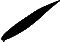 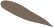 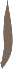 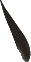 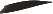 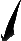 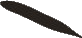 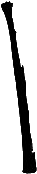 惟士之廉，犹女之洁，一朝玷污,终身玷缺。
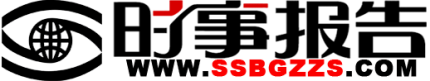 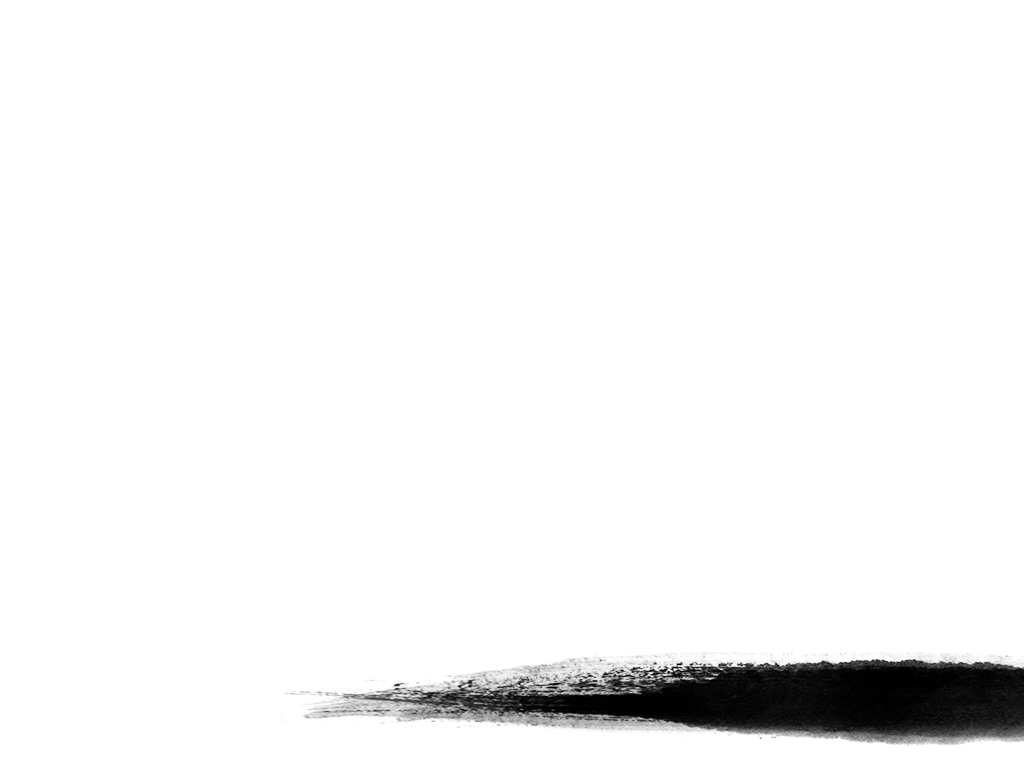 3.历史的比较
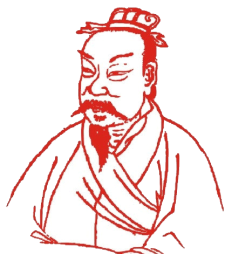 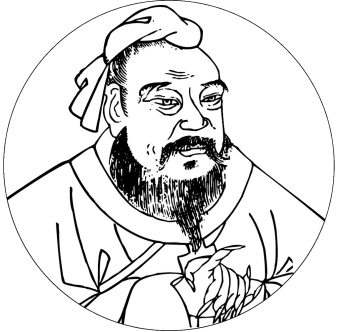 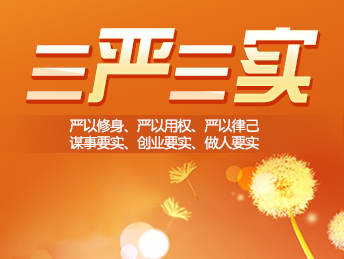 孔子：
修身为本
克己复礼
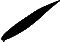 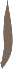 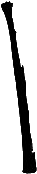 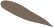 管子：
礼义廉耻，国之四维，
四维不张，国乃灭亡。
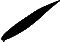 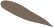 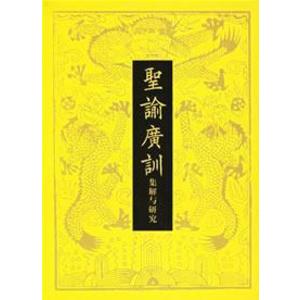 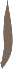 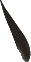 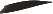 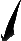 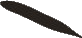 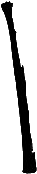 康熙广训十六条：
敦孝弟以重人伦    和乡党以息争讼 
重农桑以足衣食    尚节俭以惜财用
隆学校以端士习    黜异端以崇正学
讲法律以儆愚顽    明礼让以厚风俗
务本业以定民志    训子弟以禁非为
息诬告以全善良    联保甲以弭盗贼
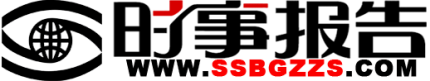 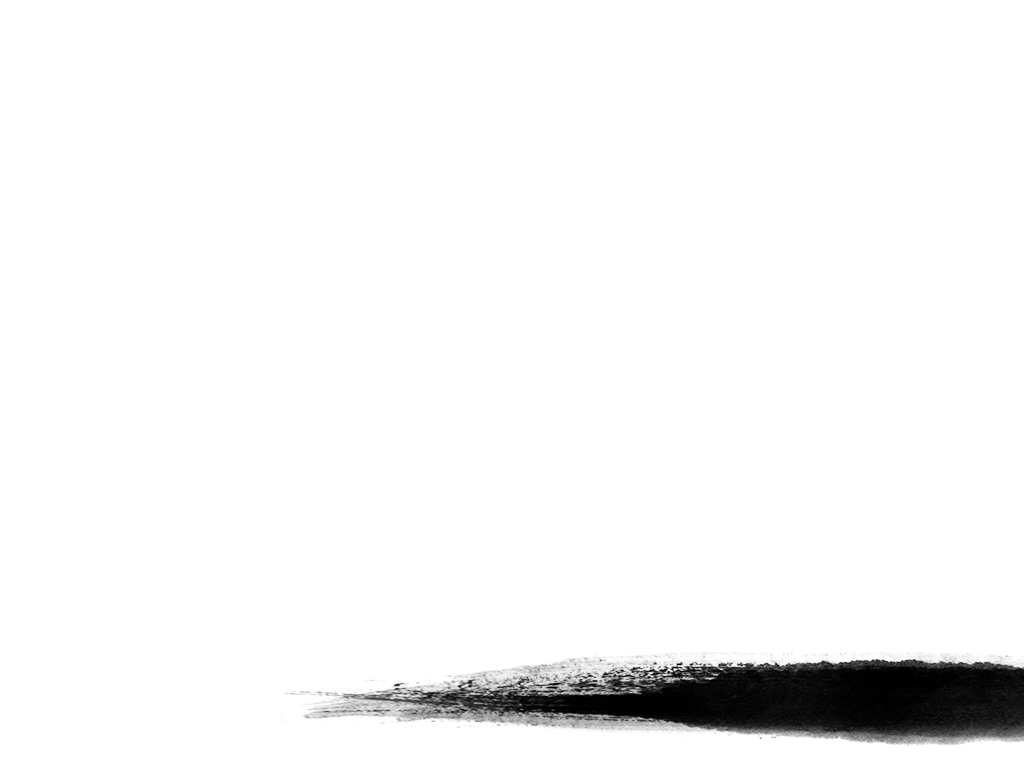 3.历史的比较
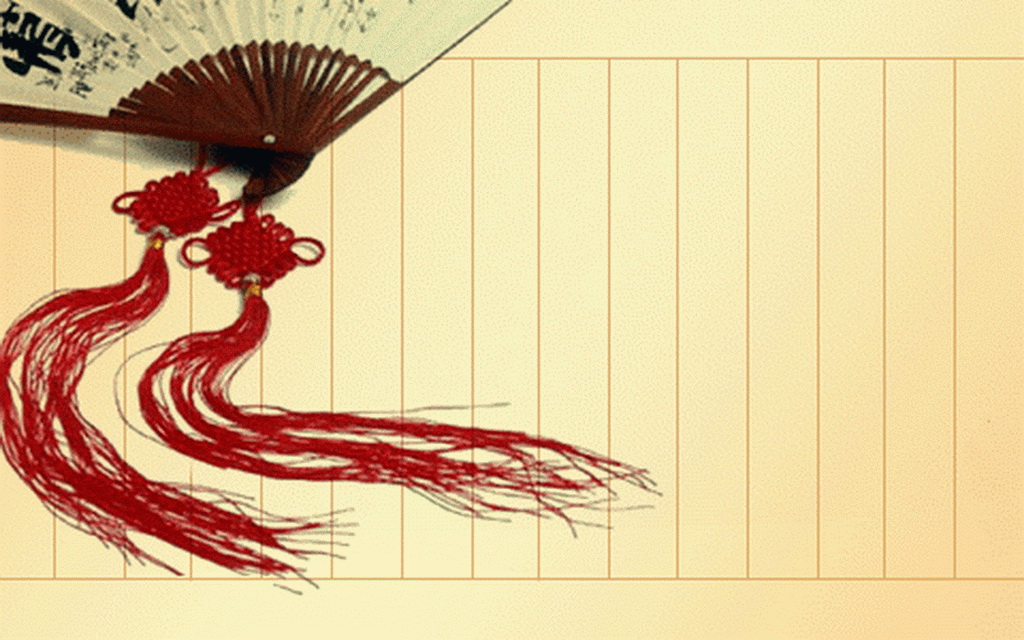 官员应崇尚金律，以银律为底线，排除铜律和铁律。
Click to add Title
欲人施诸己，亦施于人
金律
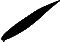 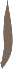 Click to add Title
己所不欲，勿施于人
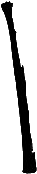 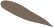 银律
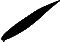 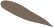 Click to add Title
人施诸己，反施于人
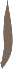 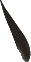 铜律
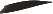 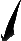 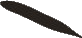 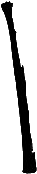 Click to add Title
己所不欲，先施于人
铁律
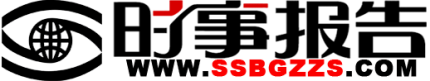 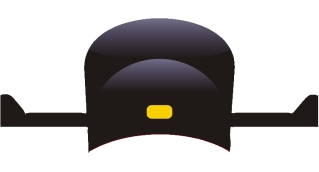 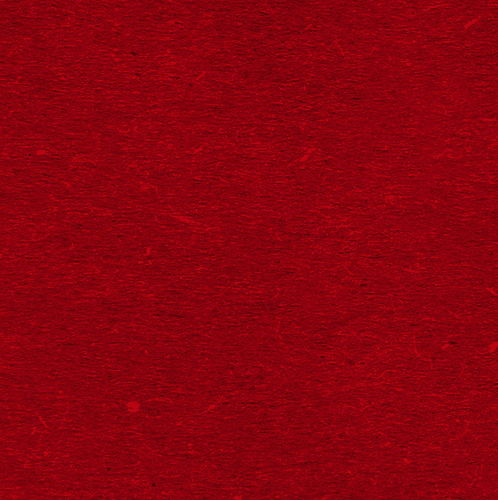 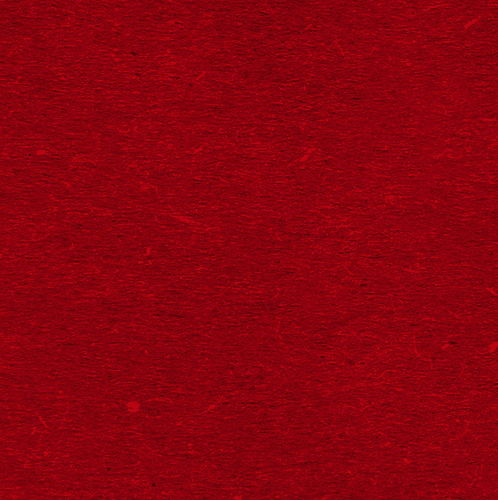 历史上为何重视官德修养
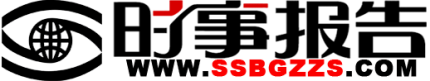 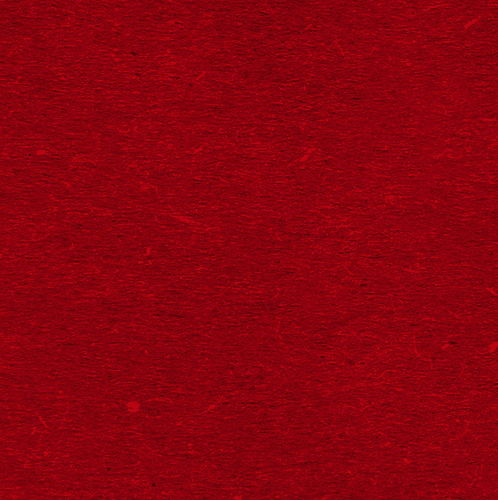 本章概要
1
2
3
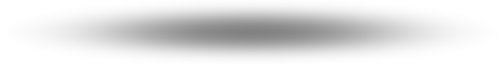 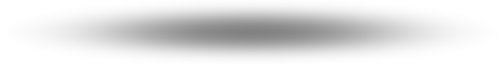 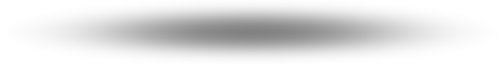 4
做官先做人
德是立身之本
德是为政之要
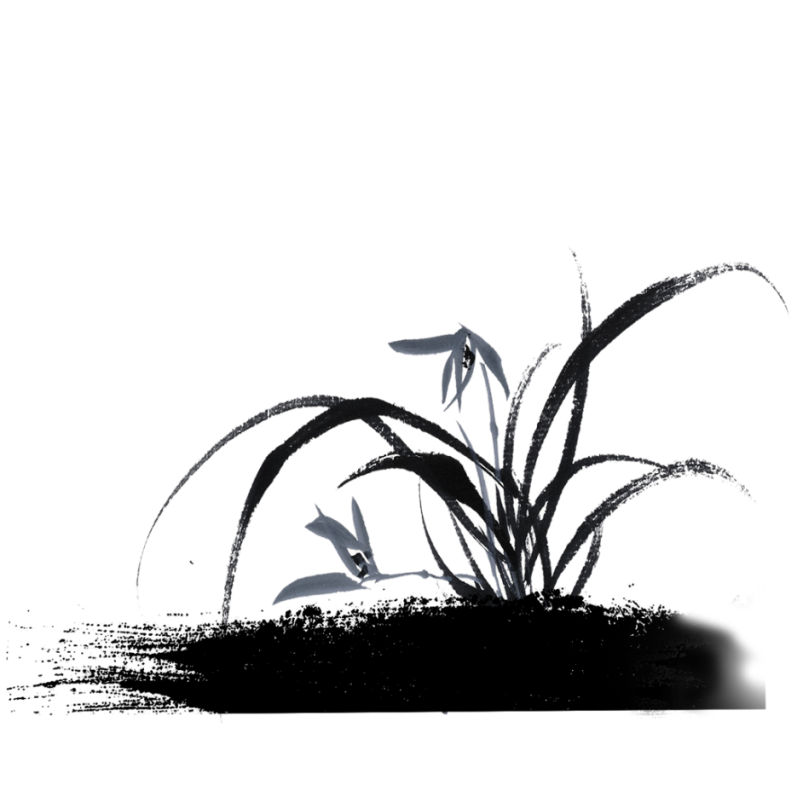 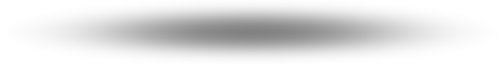 德是立国之基
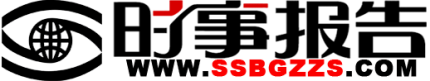 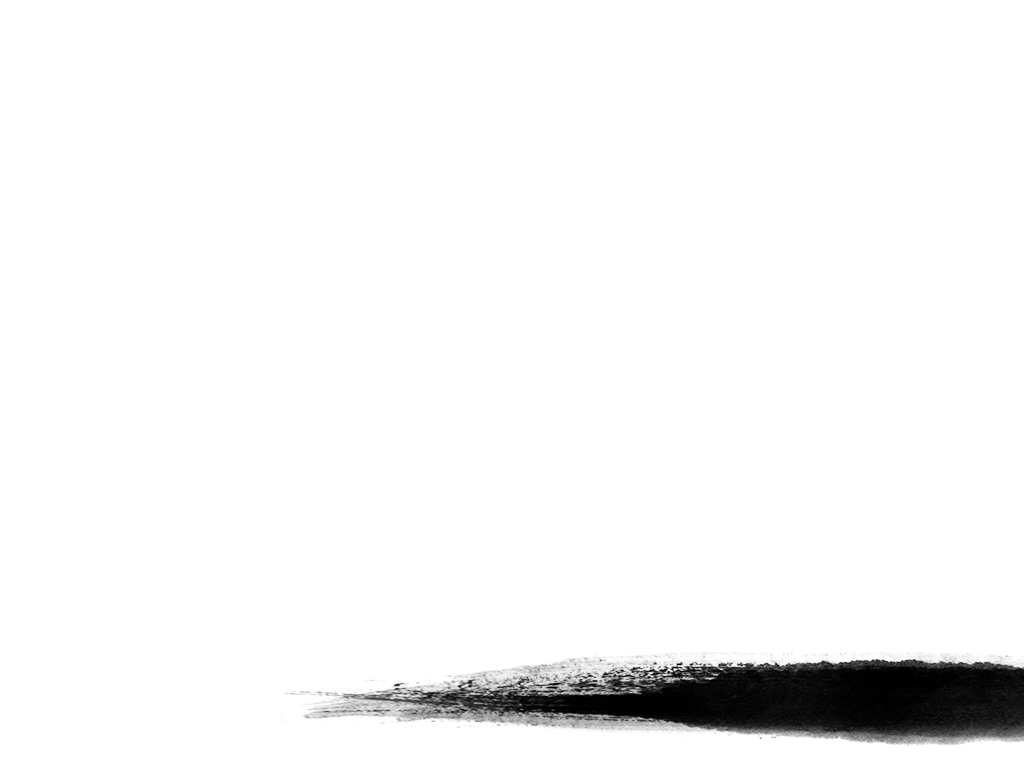 1.做官先做人
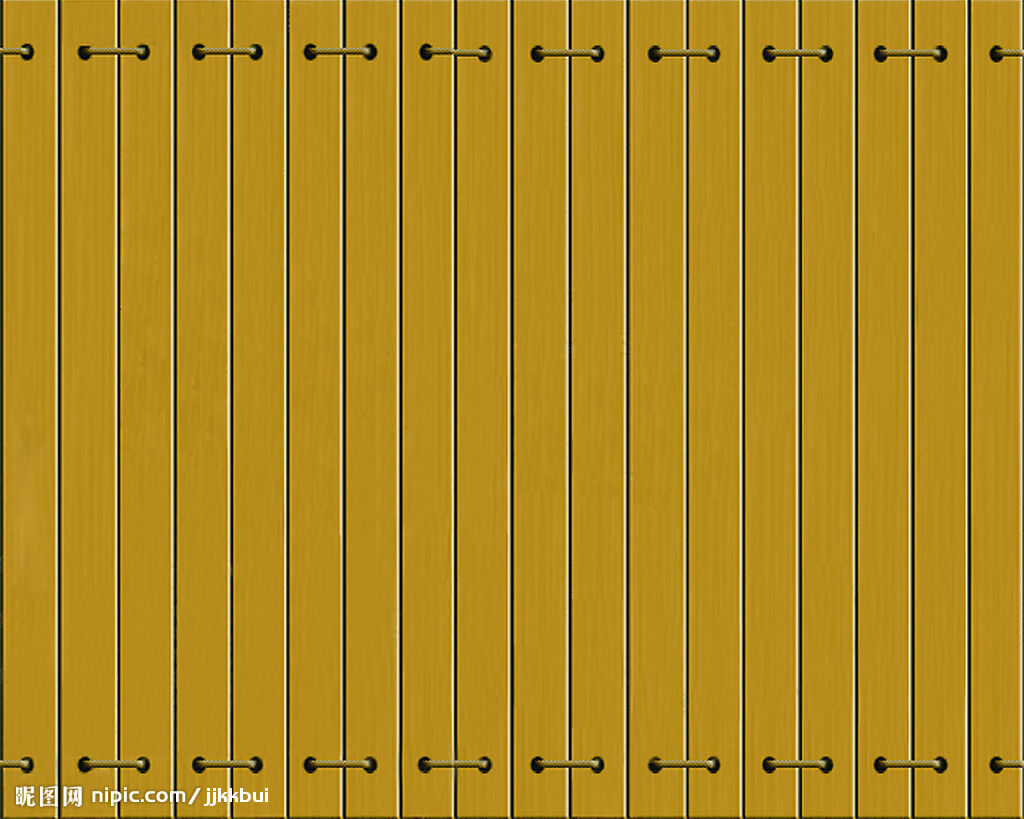 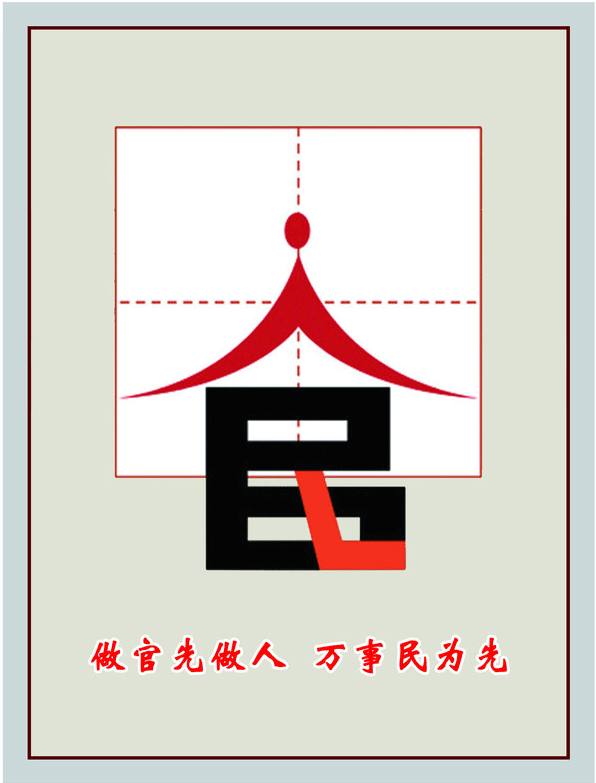 做官时少，做人时多；
做人时少，做鬼时多。
人不能把权力和钱带进坟墓，但权力和钱可以把人带进坟墓。
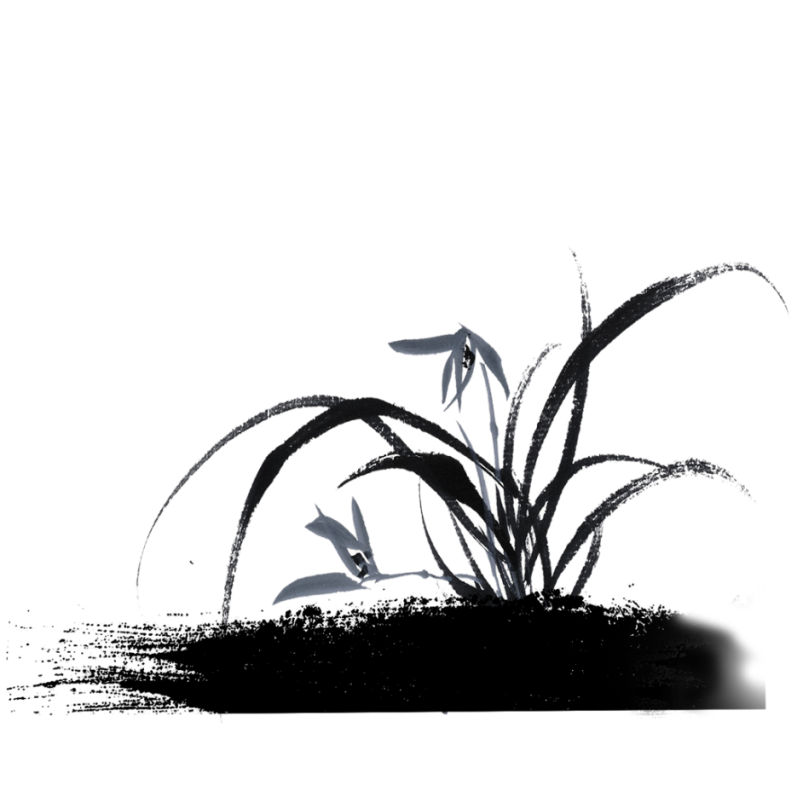 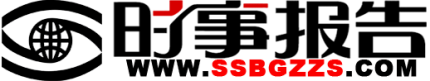 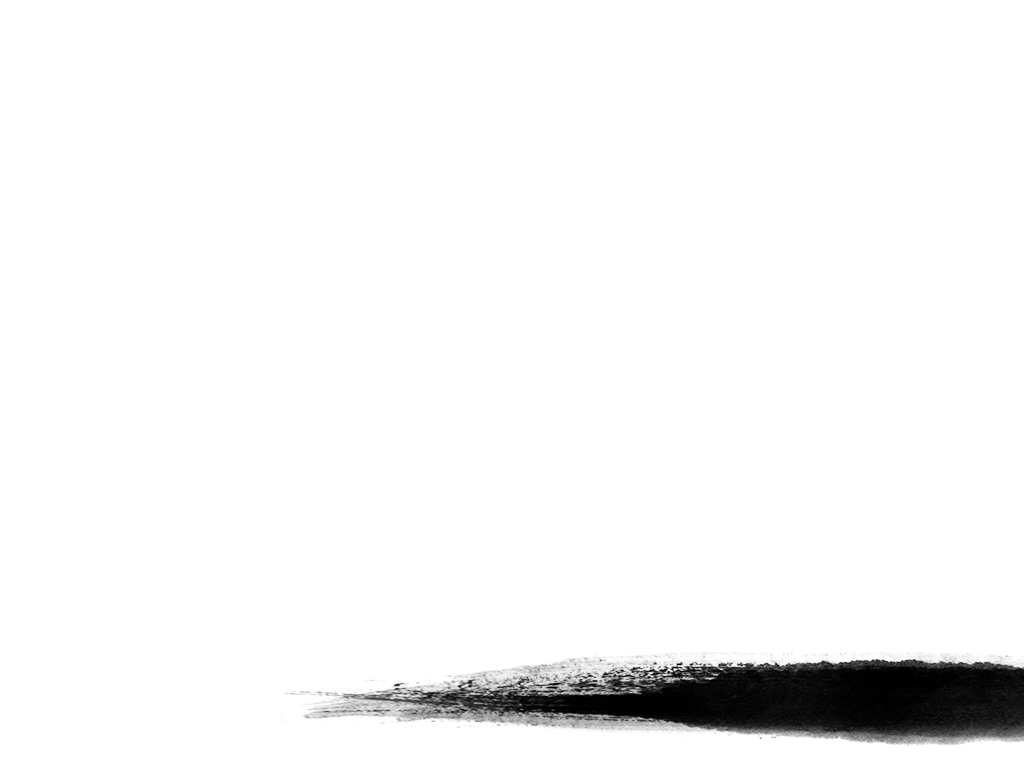 2.德是立身之本
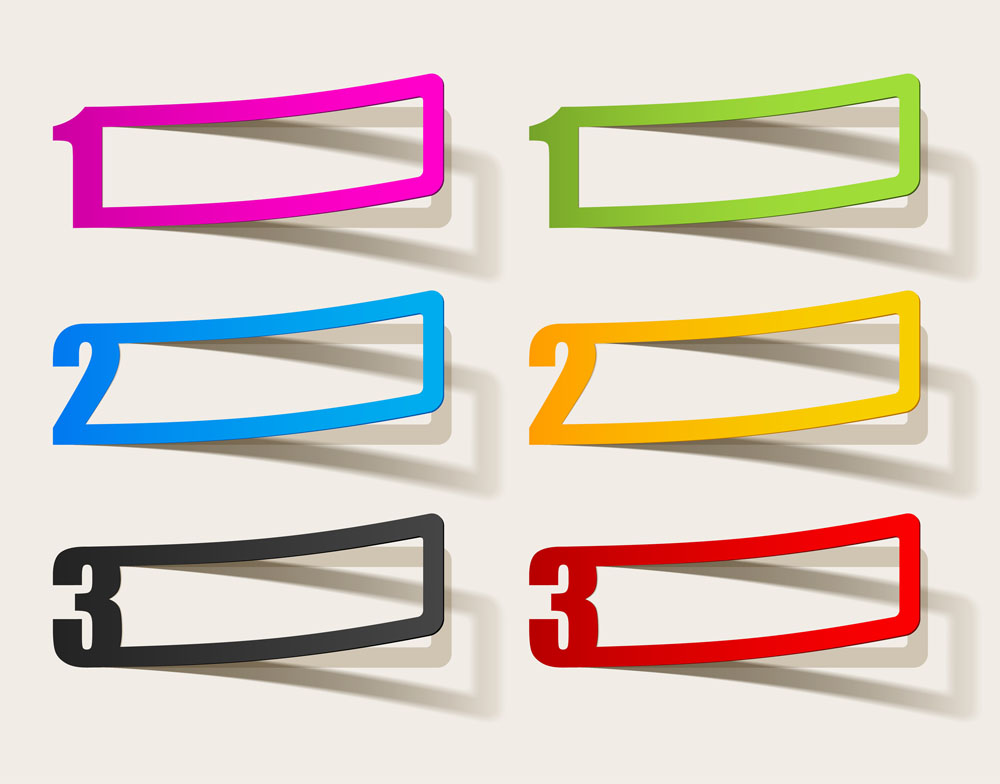 人生三不朽
立德
内省
立功
人无德不立，官无德无为。
克己
吾日三省吾身，为人谋而不忠乎？与朋友交而不信乎？传不习乎？
爱人不亲，反其仁；治人不治，反其智；礼人不答，反其敬。行有不得者皆反求诸己，其身正而天下归之。
克己复礼
少之时，血气未定，戒之在色；及其壮也，血气方刚，戒之在斗；及其老也，血气既衰，戒之在得。
立言
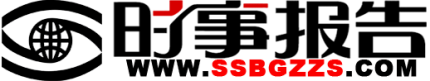 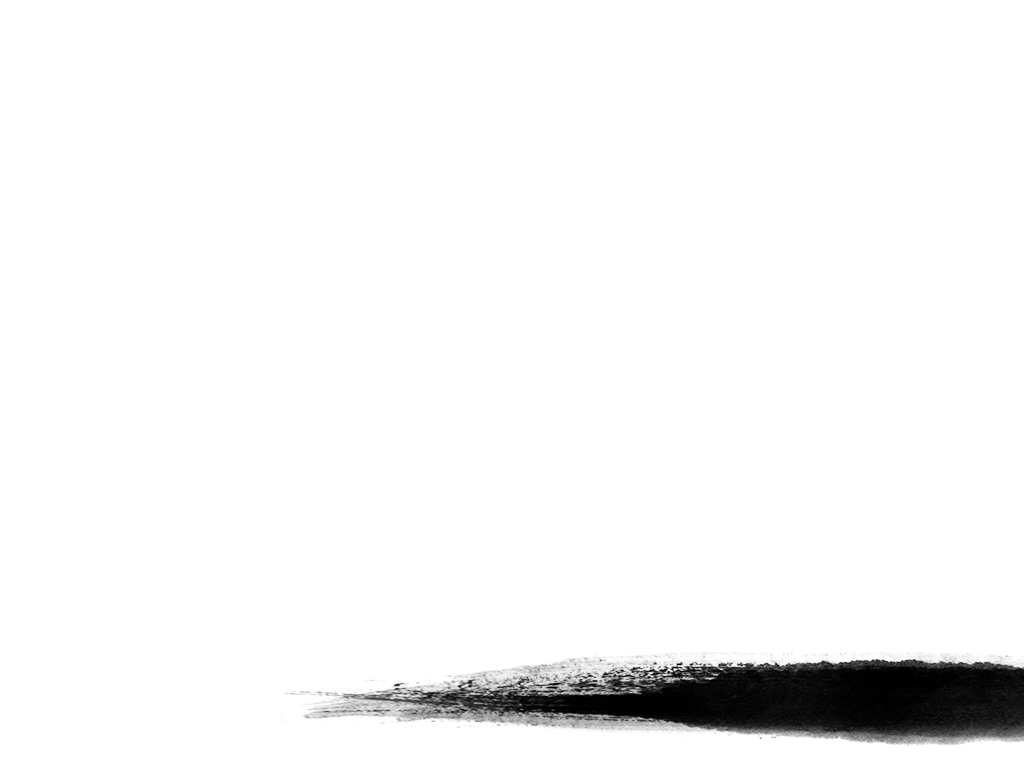 3.德是为政之要
宽而栗柔而立愿而恭乱而敬扰而毅直而温简而廉刚而塞强而义
为政以德，譬如北辰，居其所而众星共之。
古者修教训之官，务以德善化民。民已大化之后，天下常亡一人之狱矣。
六廉
为政以德
九德
廉善廉能廉敬廉正廉洁廉辨
明德慎罚
政者，正也。子帅以正，孰敢不正？
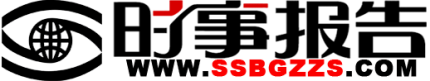 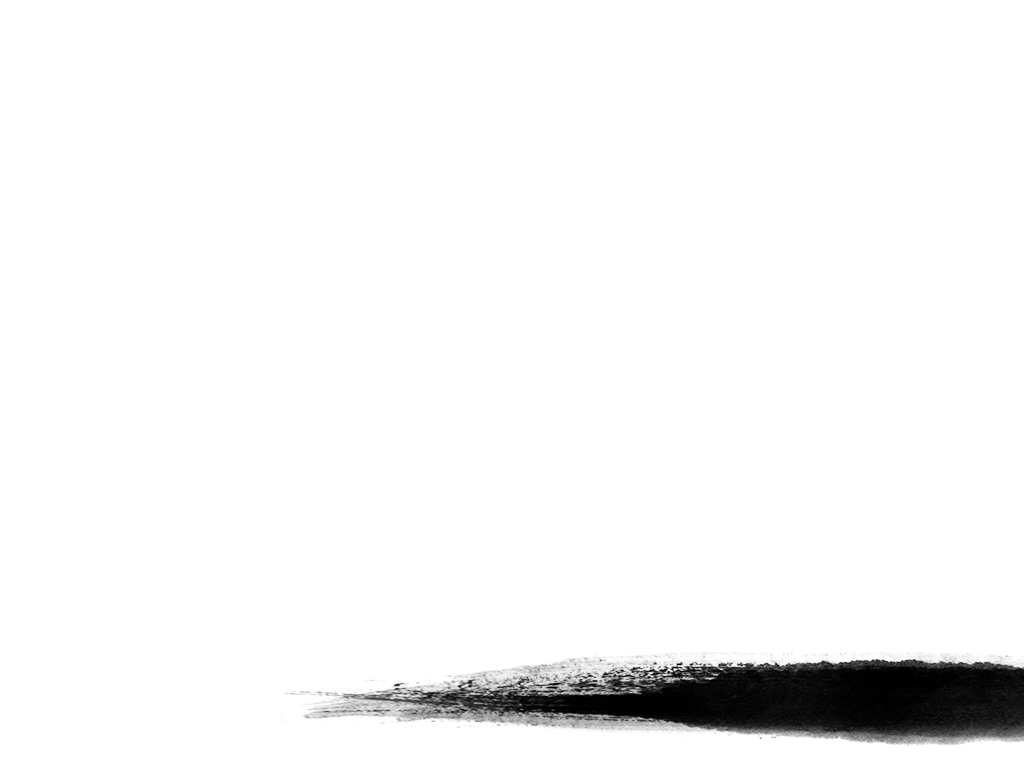 3.德是为政之要
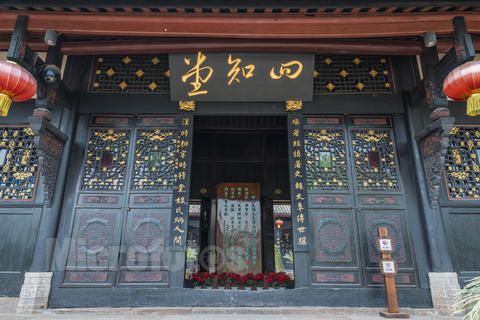 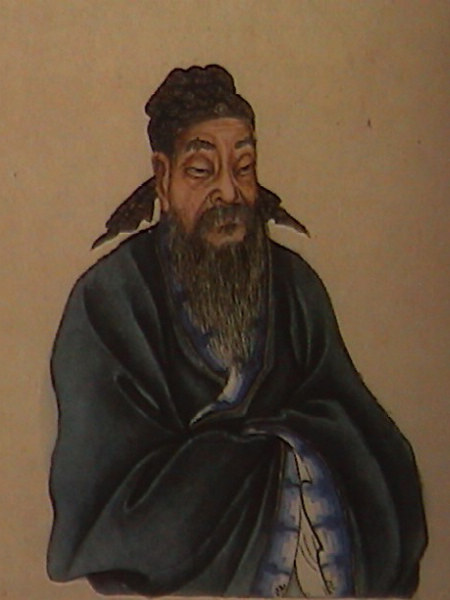 杨震
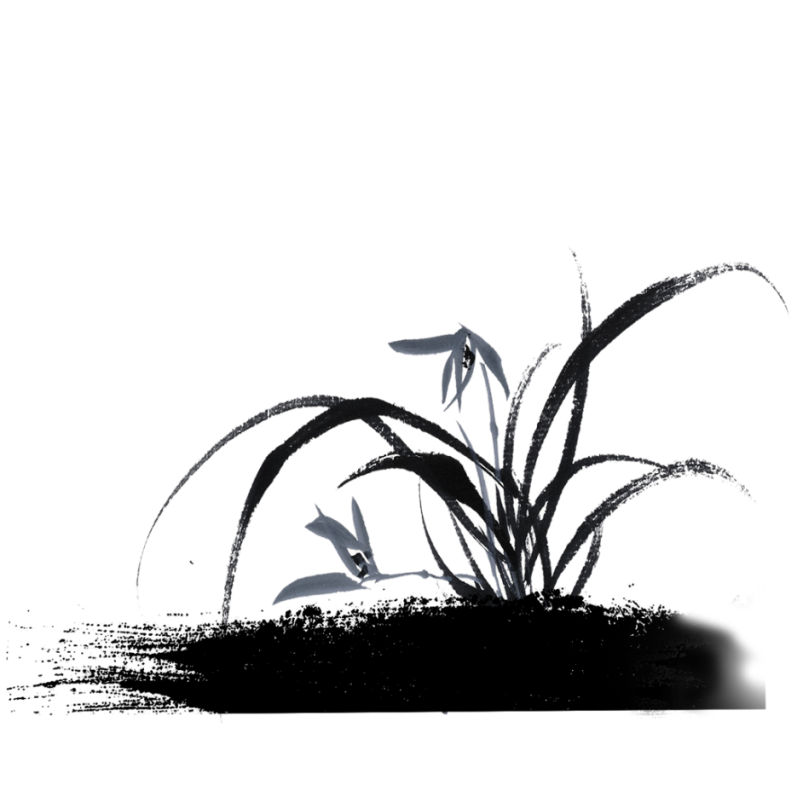 天知，神知，我知，你知
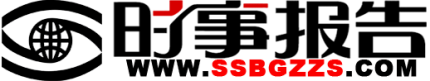 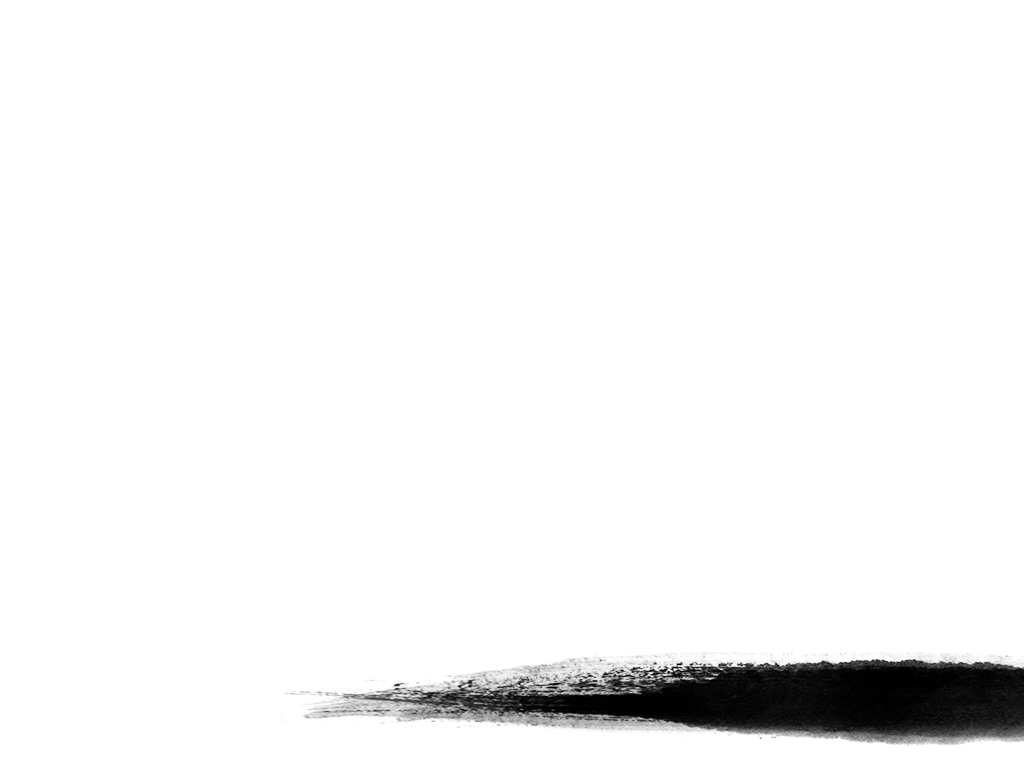 4.德是立国之基
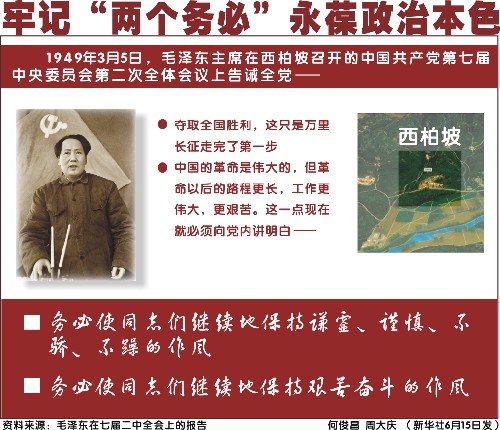 历览前贤国与家
成由勤俭败由奢
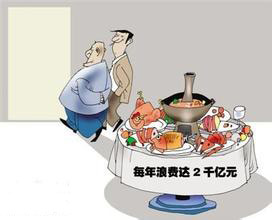 我国每年仅“舌尖上的浪费 ”
就价值2000亿元
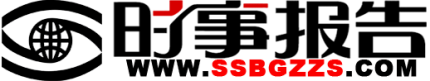 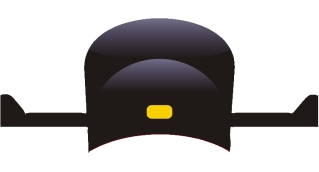 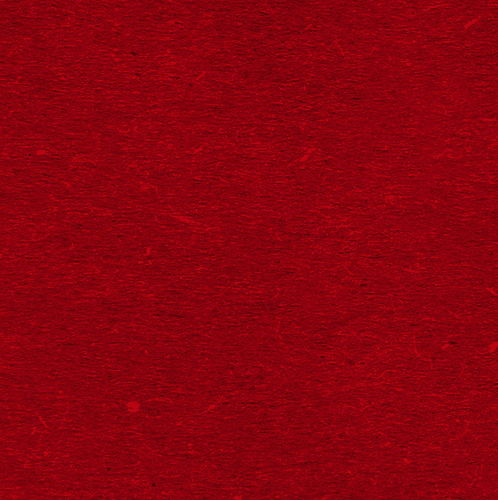 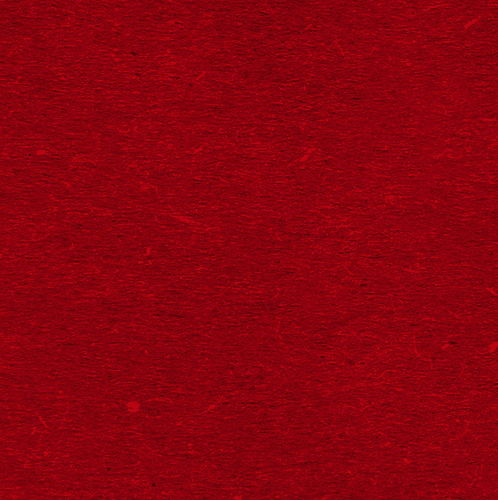 当前如何加强官德修养
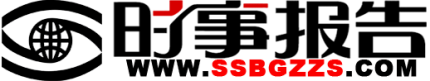 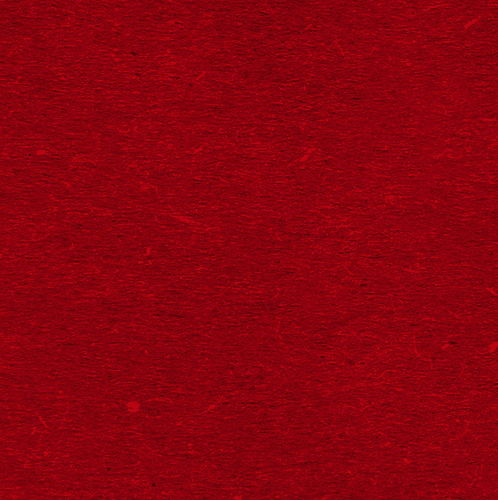 本章概要
1
5
2
6
3
7
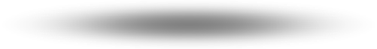 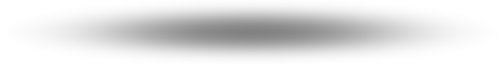 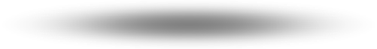 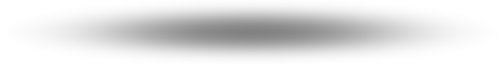 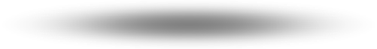 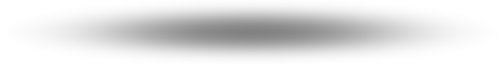 曾国藩的
官德修养
4
8
慎独慎微
学以致悟
官箴书
一心为公
清廉为政
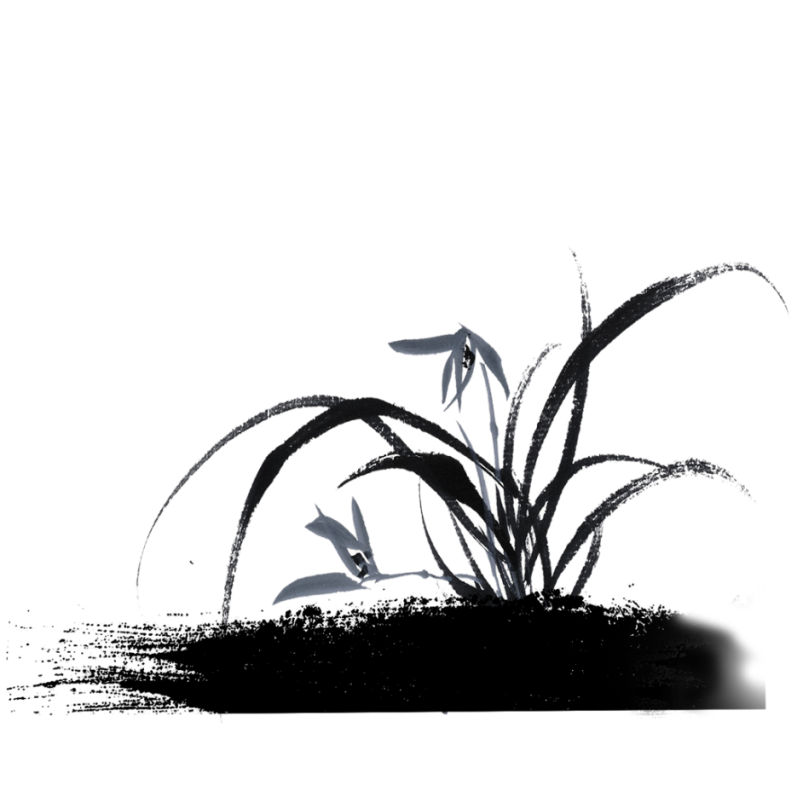 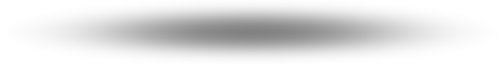 加强学习
焦裕禄的
官德修养
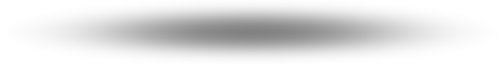 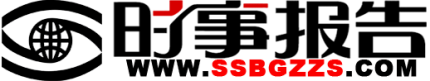 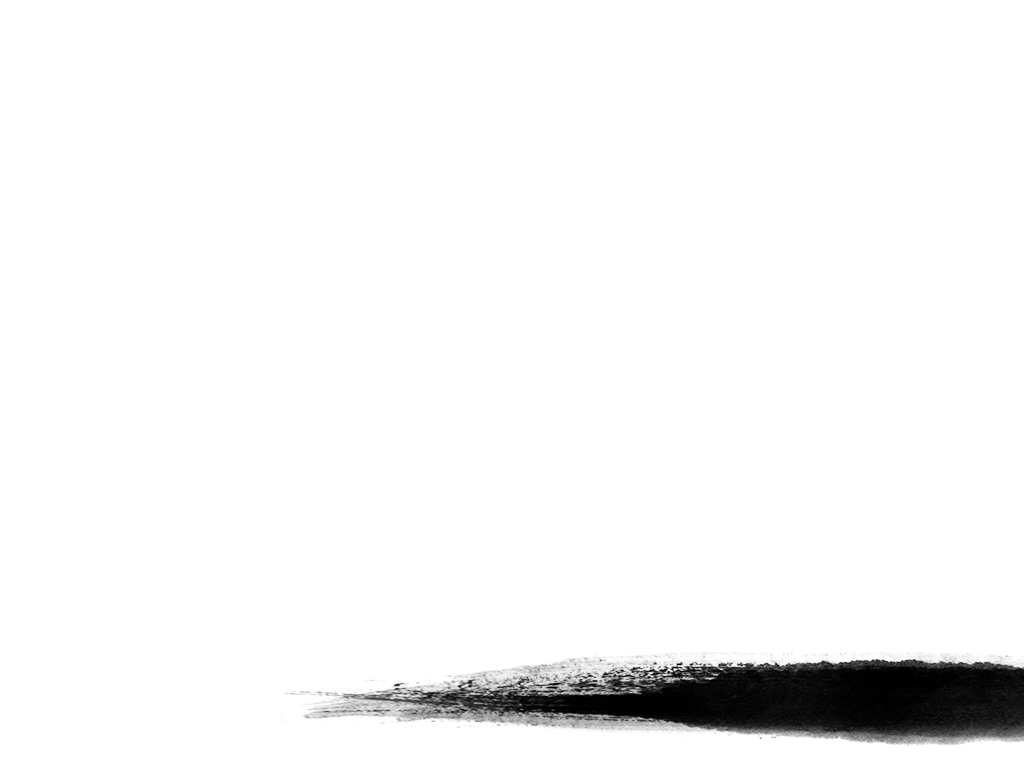 1.慎独慎微
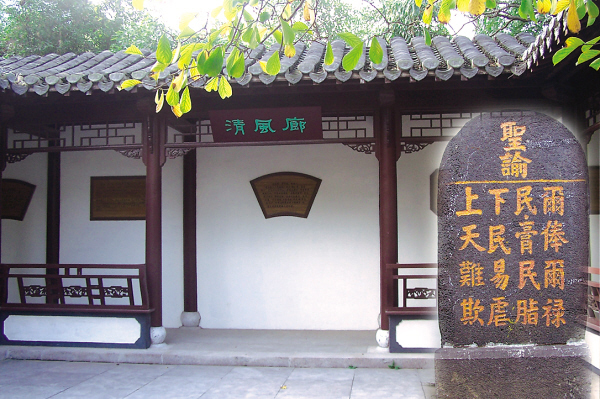 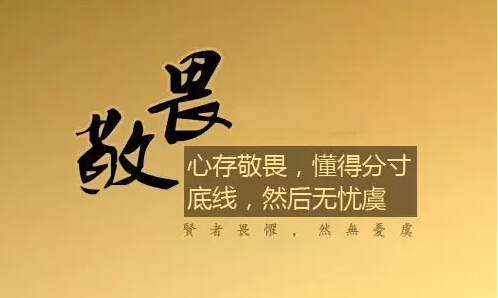 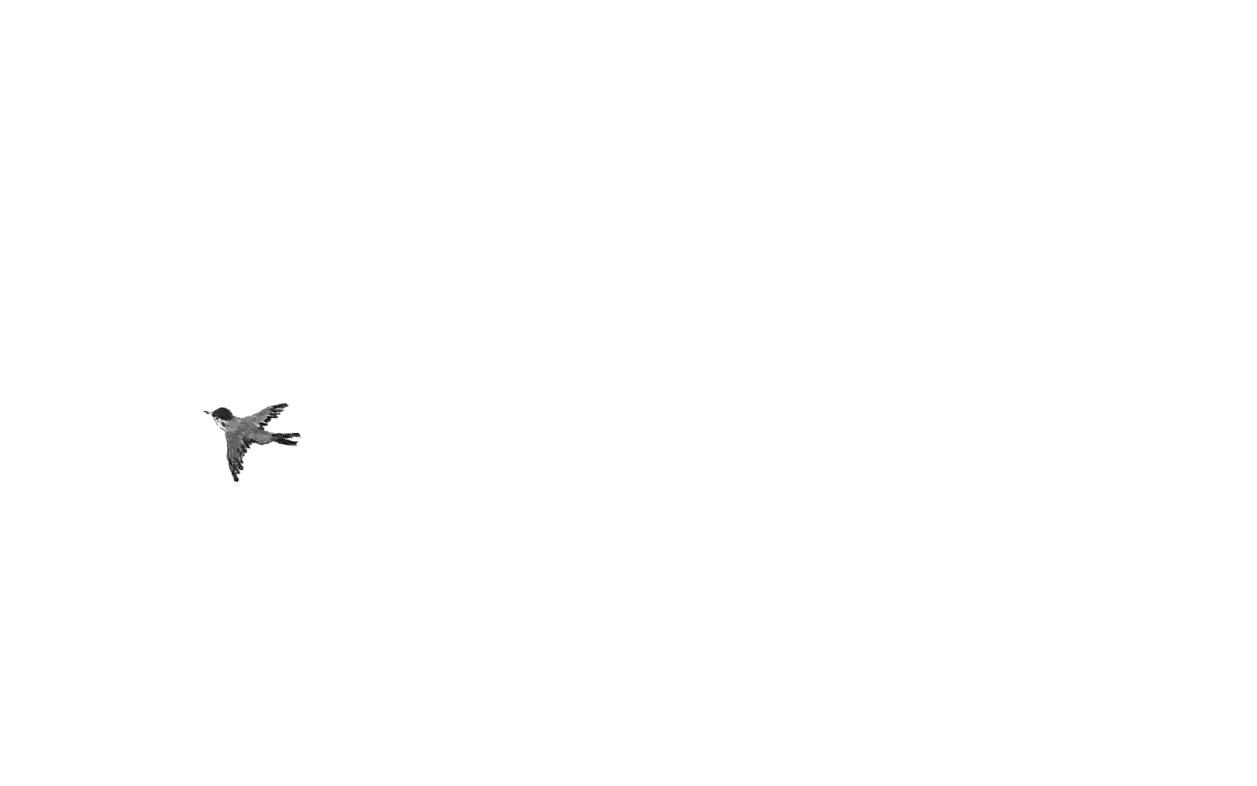 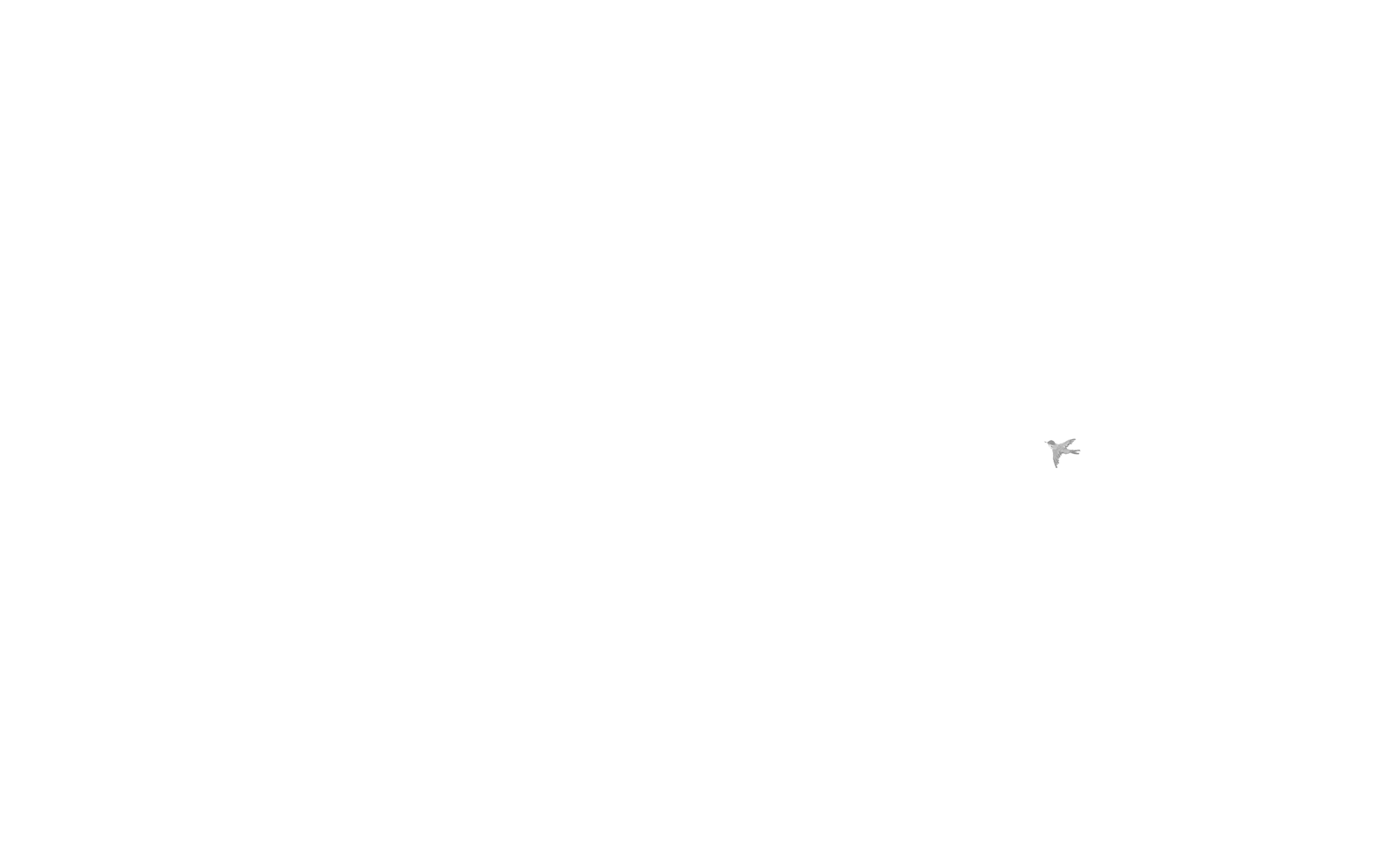 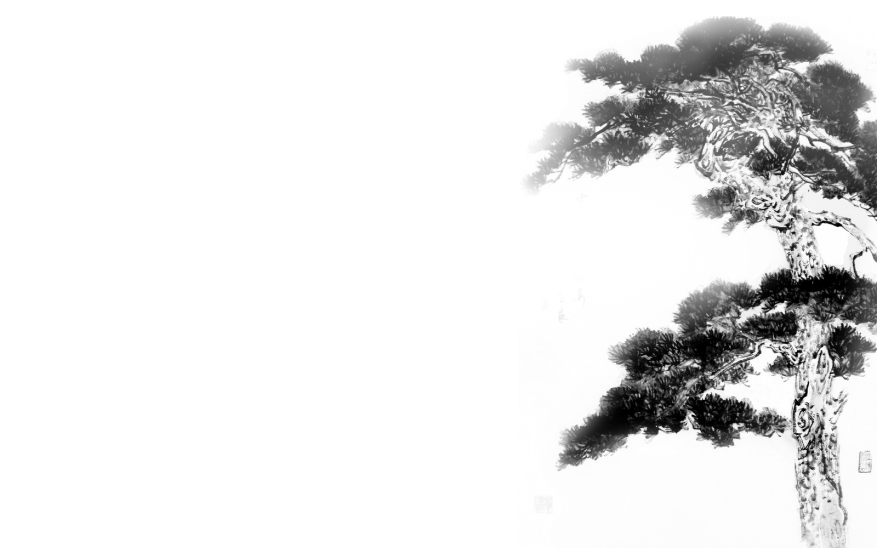 一个有能力管好别人的人不一定是一个好的管理者，而只有那些有能力管好自己的人才能成为好的管理者。
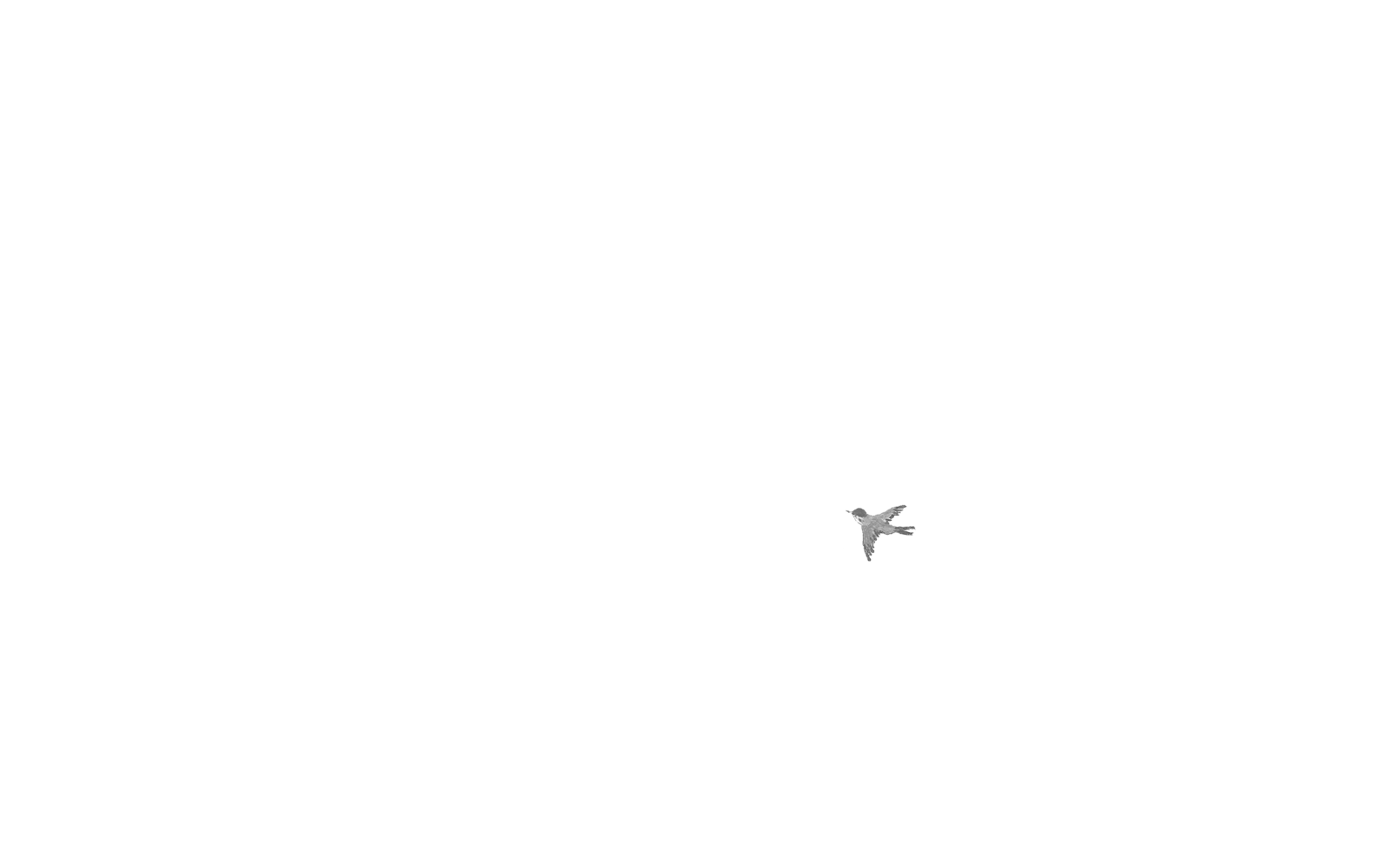 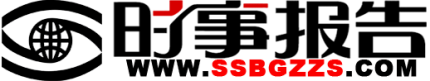 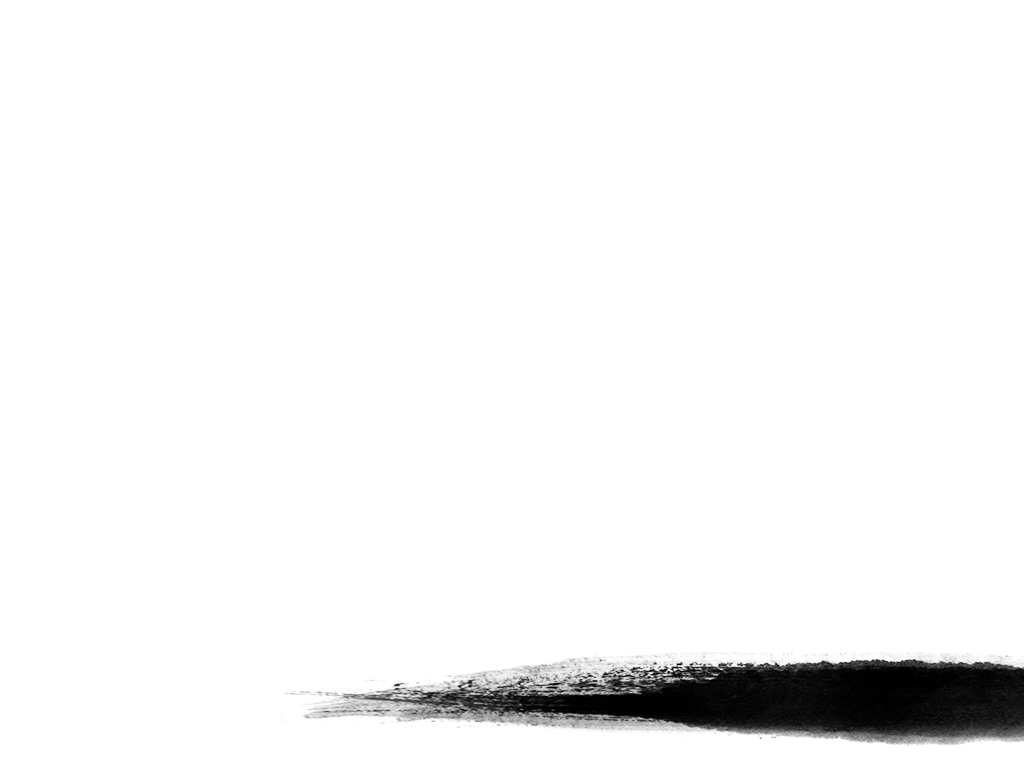 2.一心为公
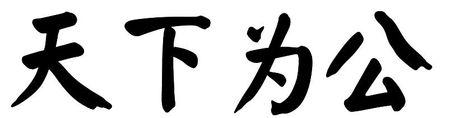 一心为公包括古代官德中的安民和用贤。
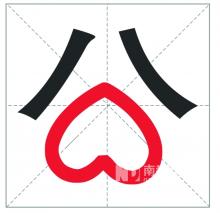 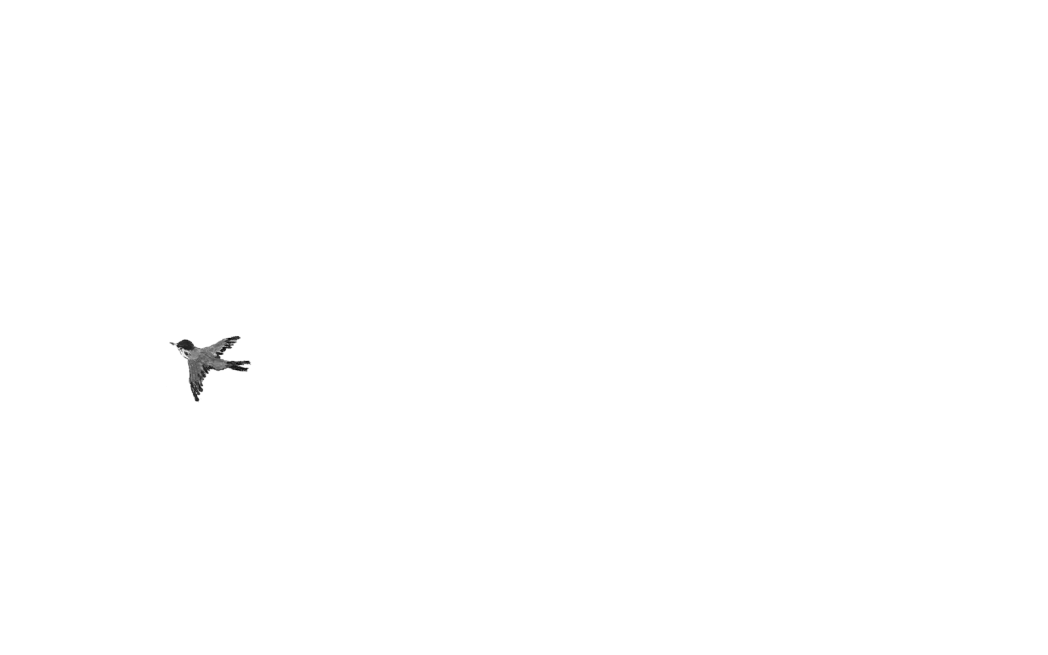 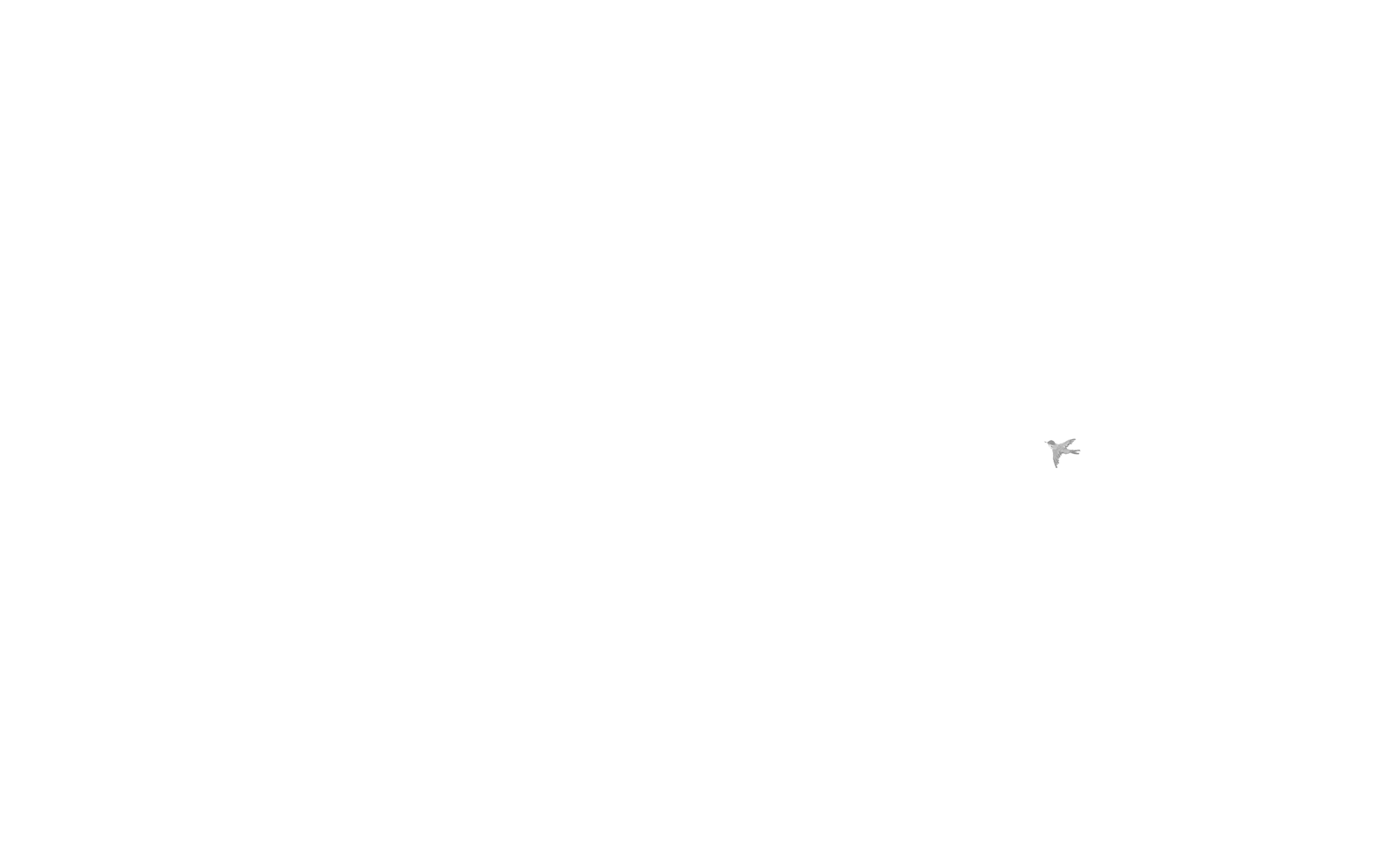 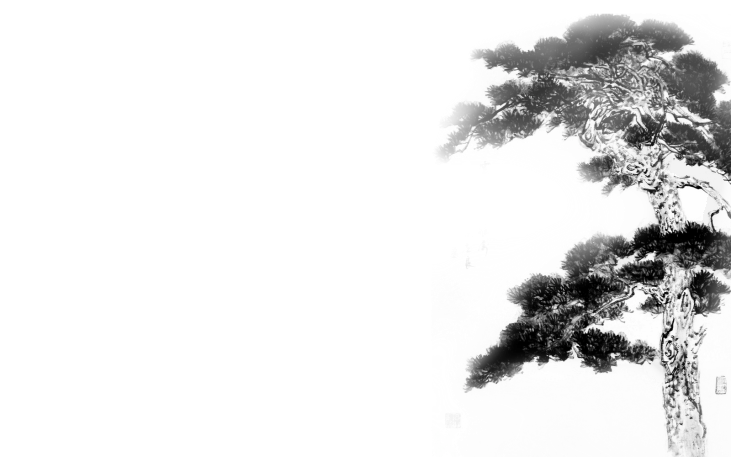 官员要不计个人利害和毁誉，跨越名利关、亲情关和亲信关，要立党为公，执政为民，无私奉献，艰苦奋斗。
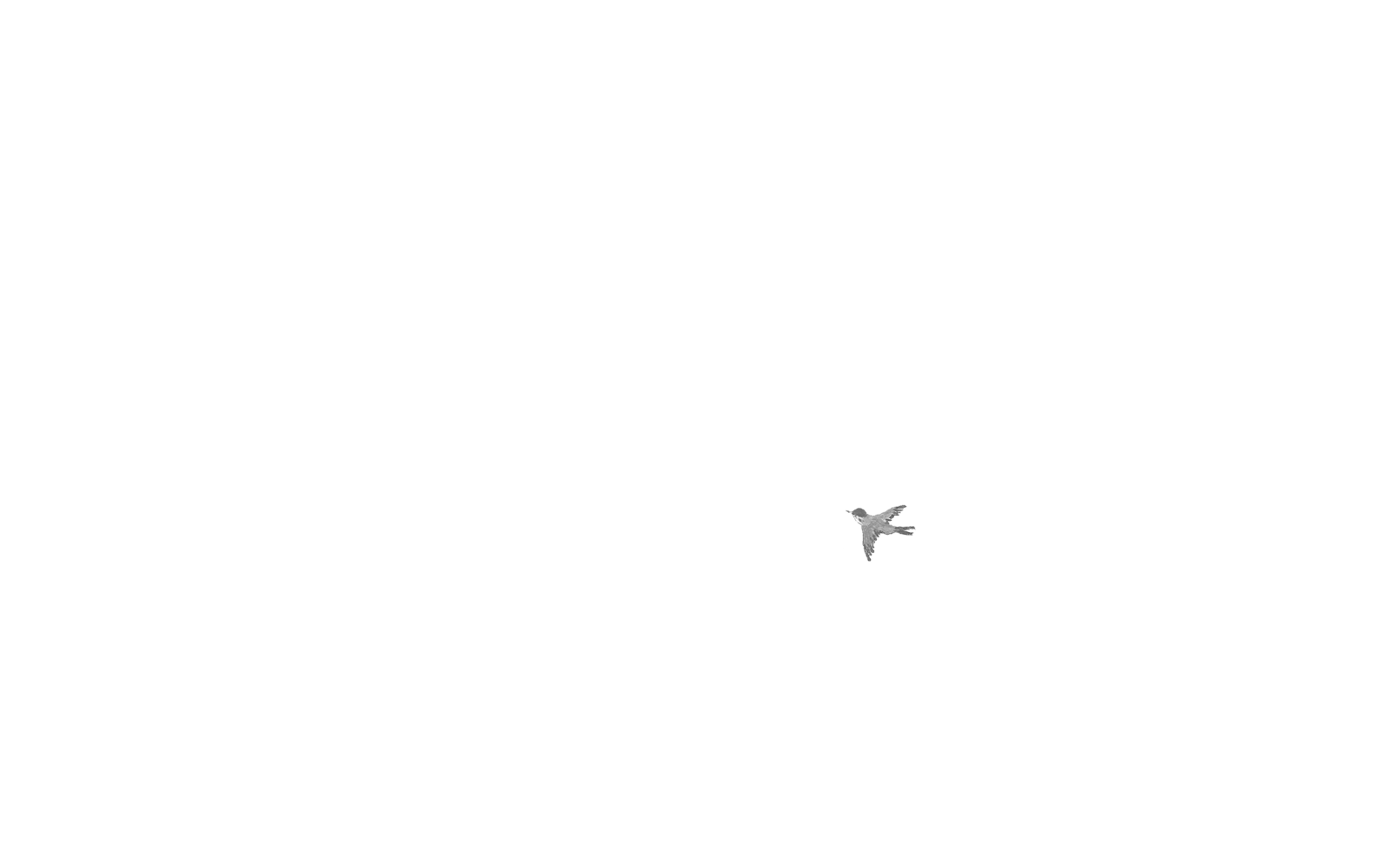 要求官员不把个人得失作为制定政策的前提；
要求官员在选人用人、利益分配、资源管理时要公正；
要求官员对党忠诚，对人民负责，不欺上瞒下。
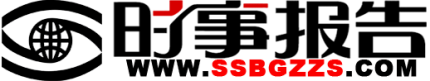 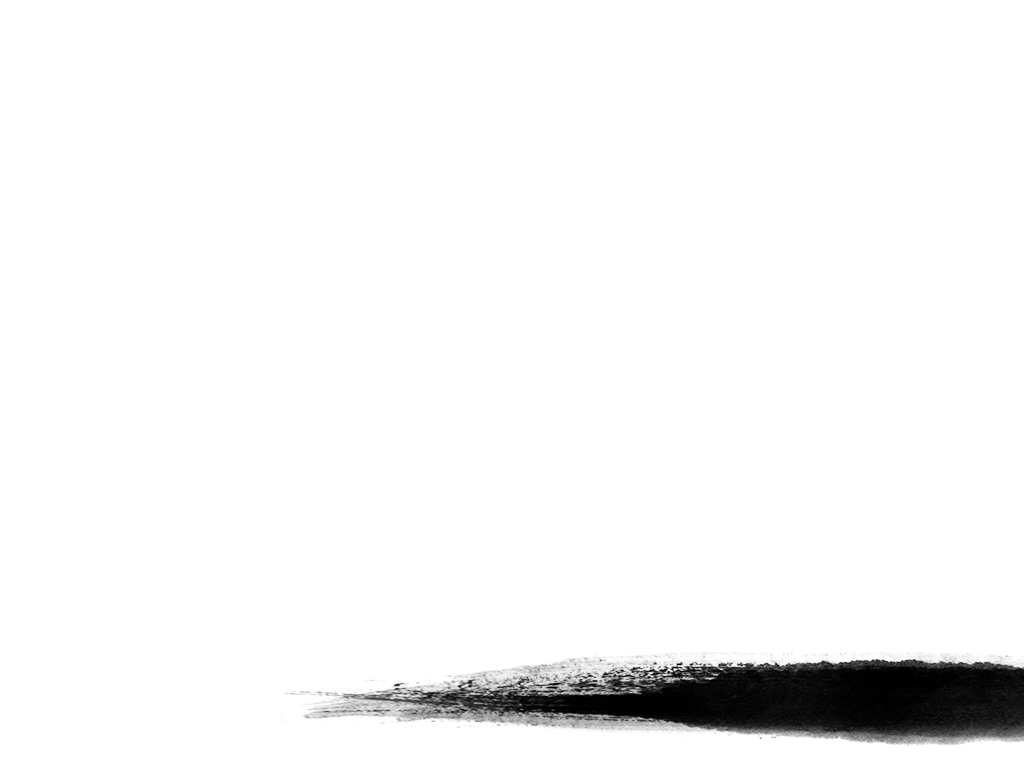 3.清廉为政
执法司法是否具有公信力，主要看两点：
一是公正不公正，二是廉洁不廉洁
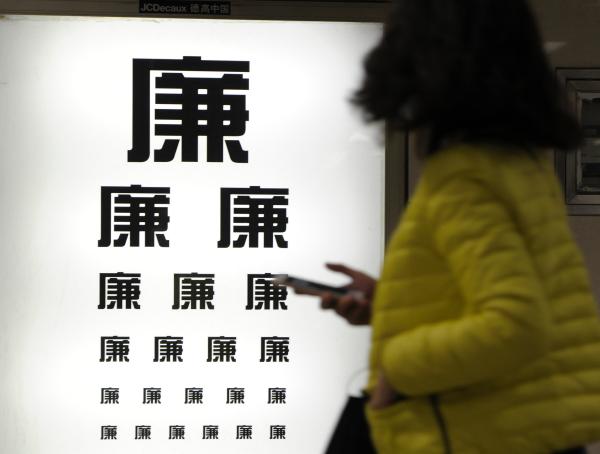 不必腐
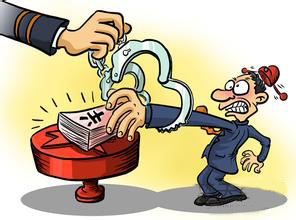 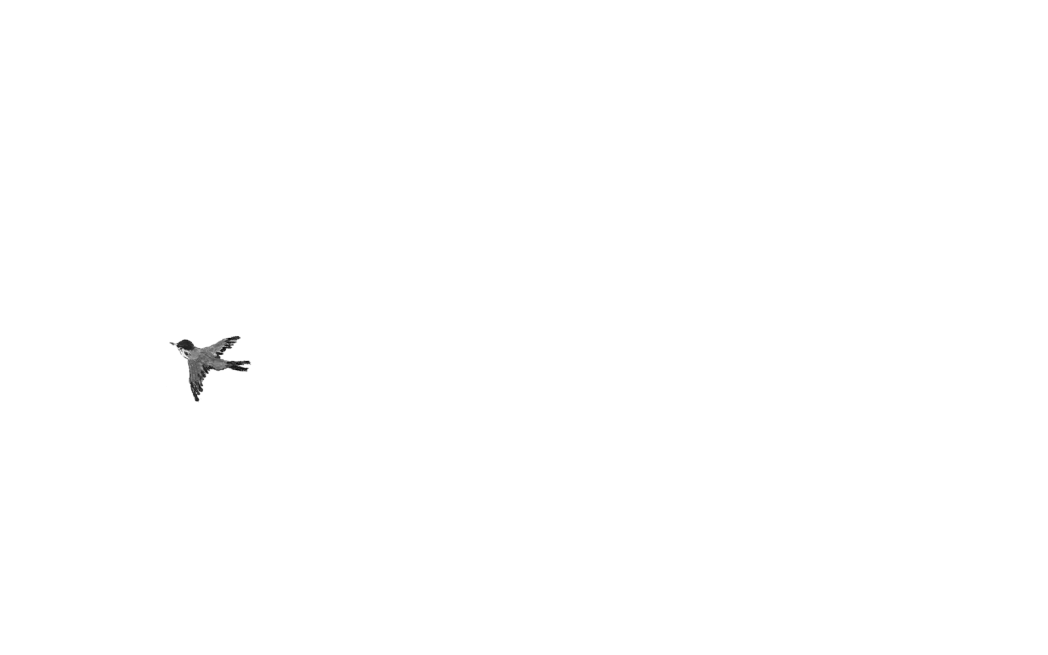 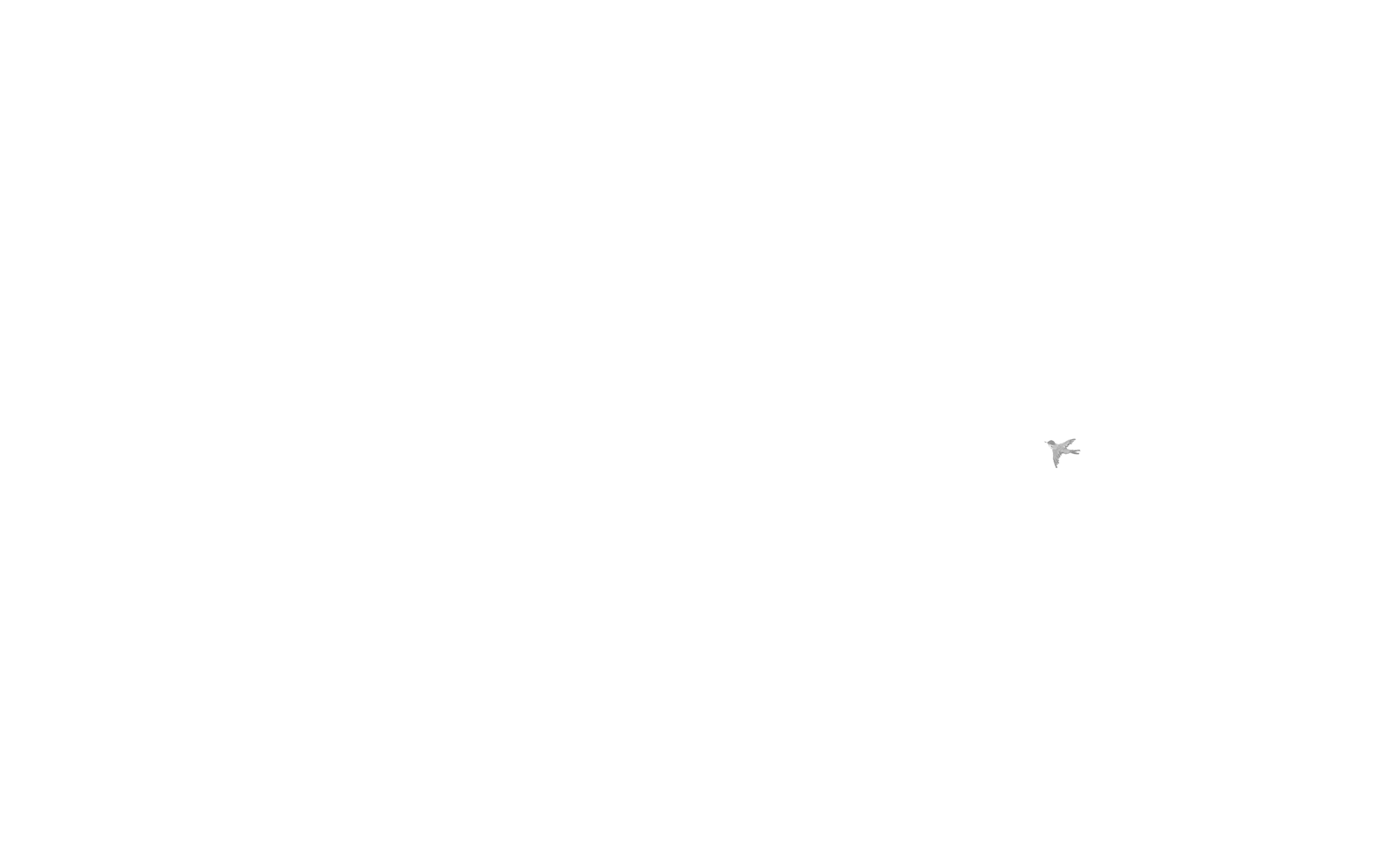 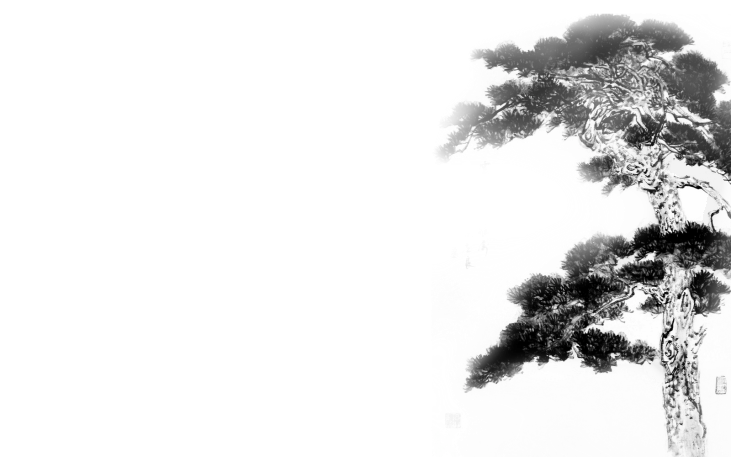 不想腐
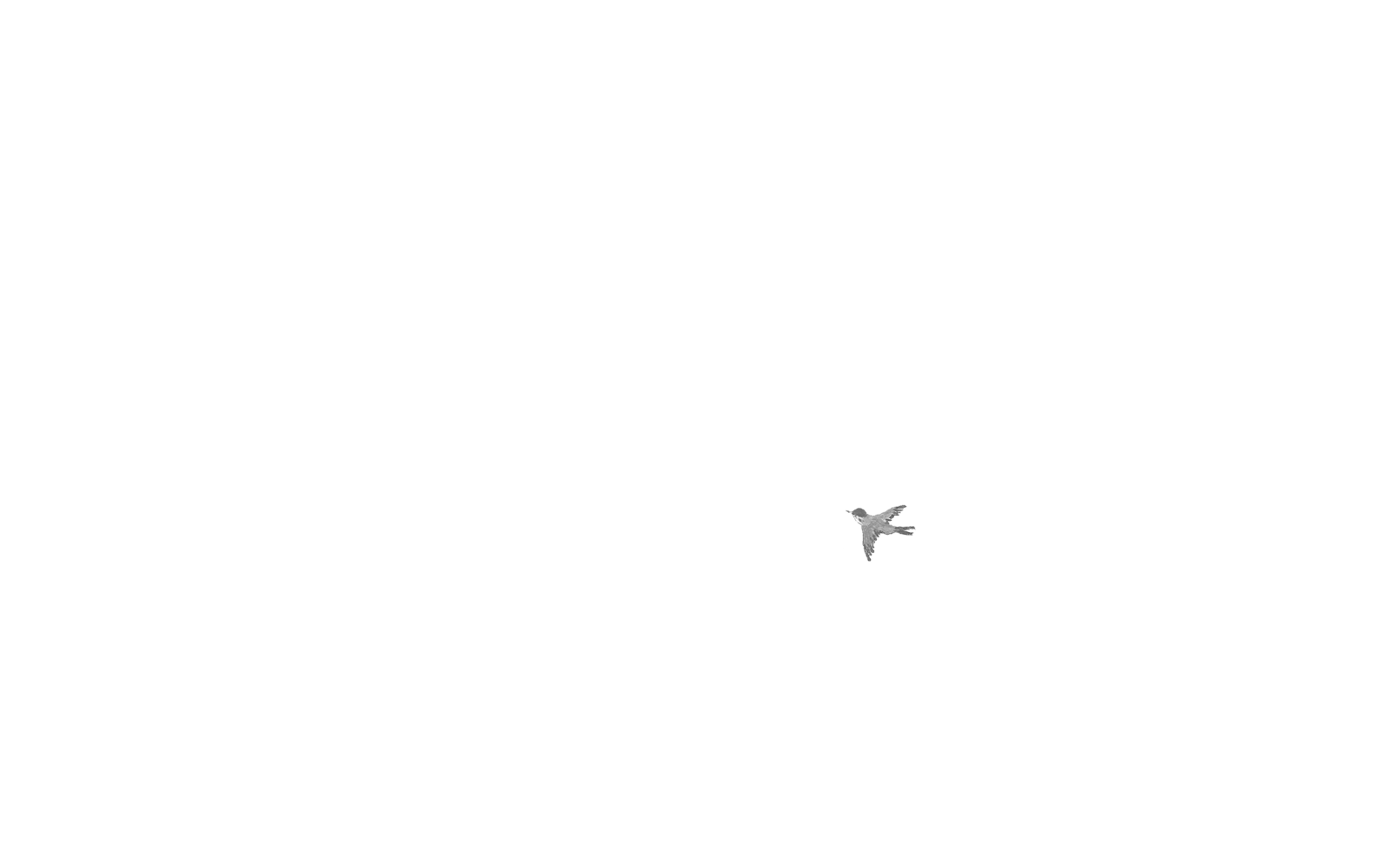 不能腐
不敢腐
“廉”字当选2015年度汉字
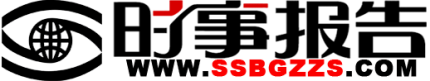 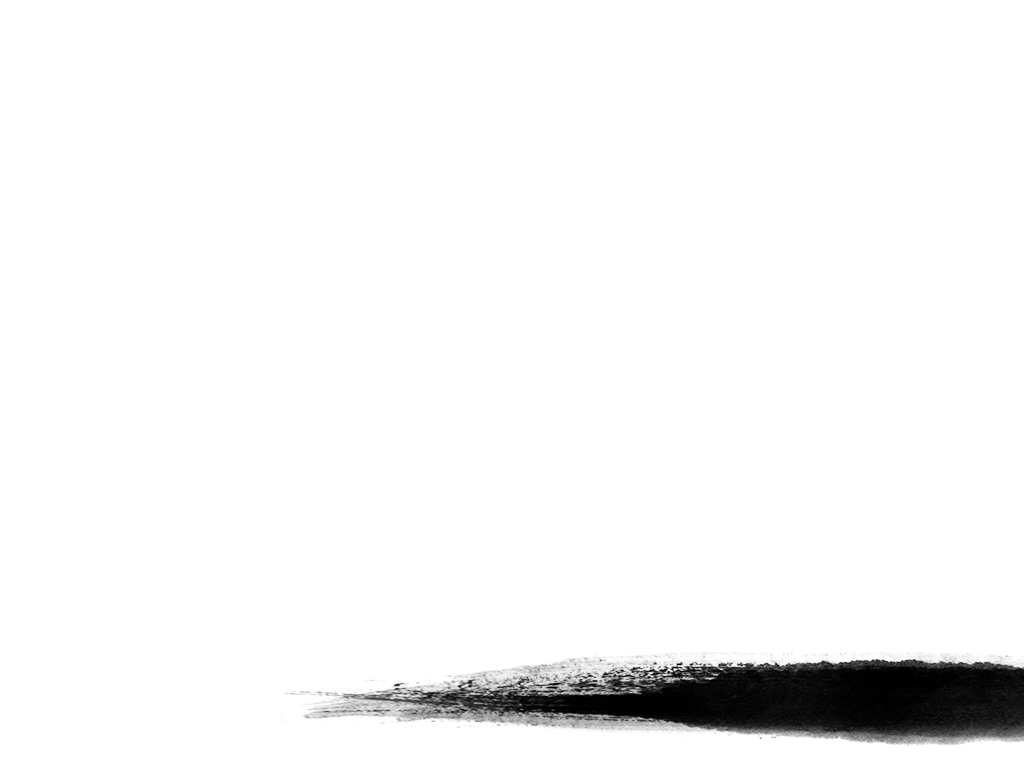 4.加强学习
“学而不厌，诲人不倦。”
“学而时习之，不亦说乎？”
“君子食无求饱，居无求安，敏于事而慎于言，就有道而正焉，可谓好学也己。”
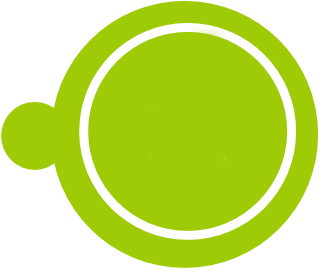 孔子
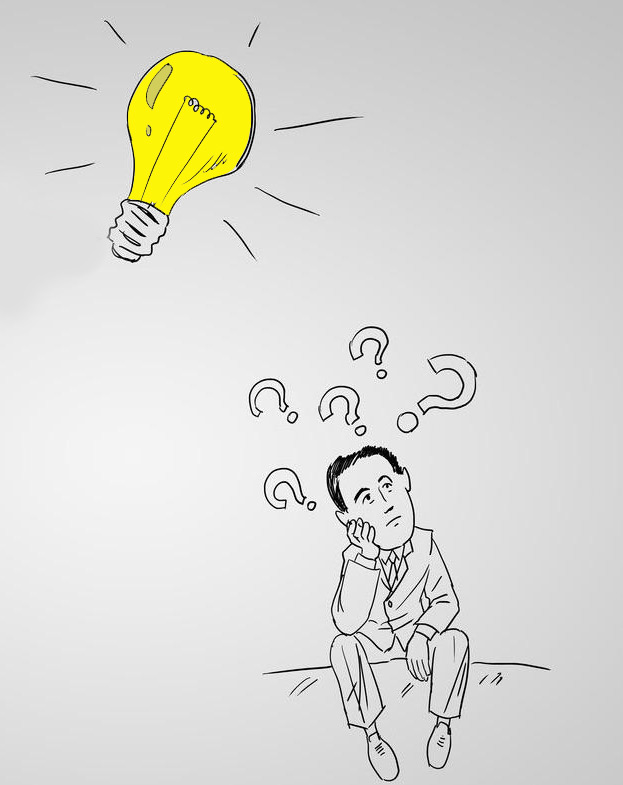 官员一定要加强学习
“吾辈读书只有两事，一者进德之事，以图无忝所生；一者修业之事，以图自卫其身。”
“人之气质，由于天生，本难改变，惟读书则可变化气质。”
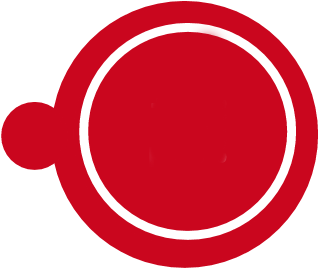 曾国藩
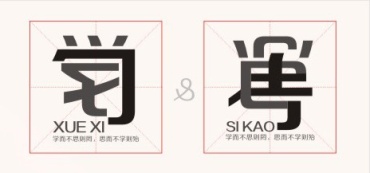 “如果再过10年我就死了，那么我就一定要学习9年零359天。”
“贵有恒，何必三更起五更眠；最无益，只怕一日曝十日寒。”
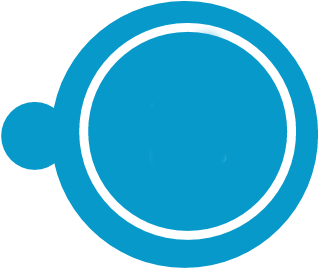 毛泽东
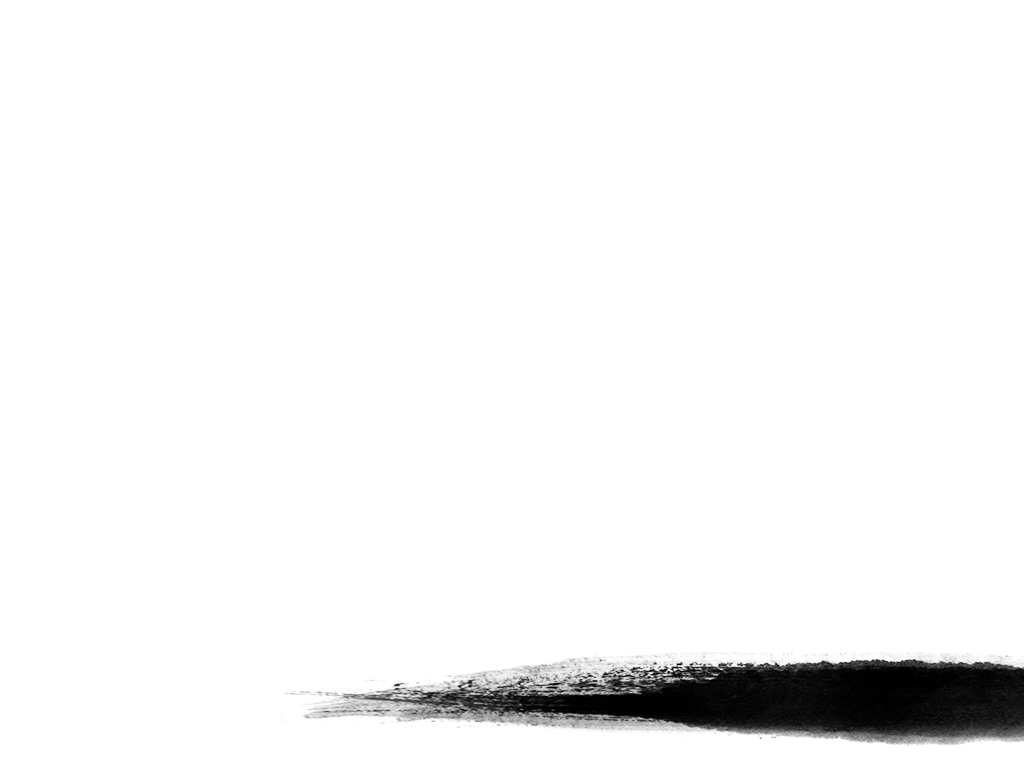 6.官箴书
悟以致用
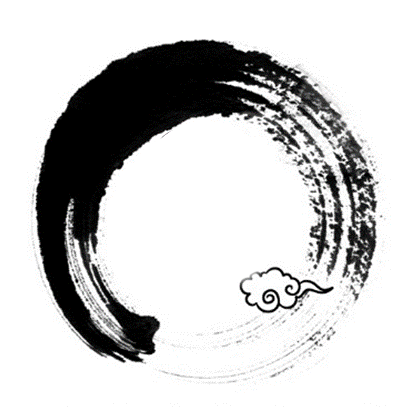 学道悟道
悟
学以致悟
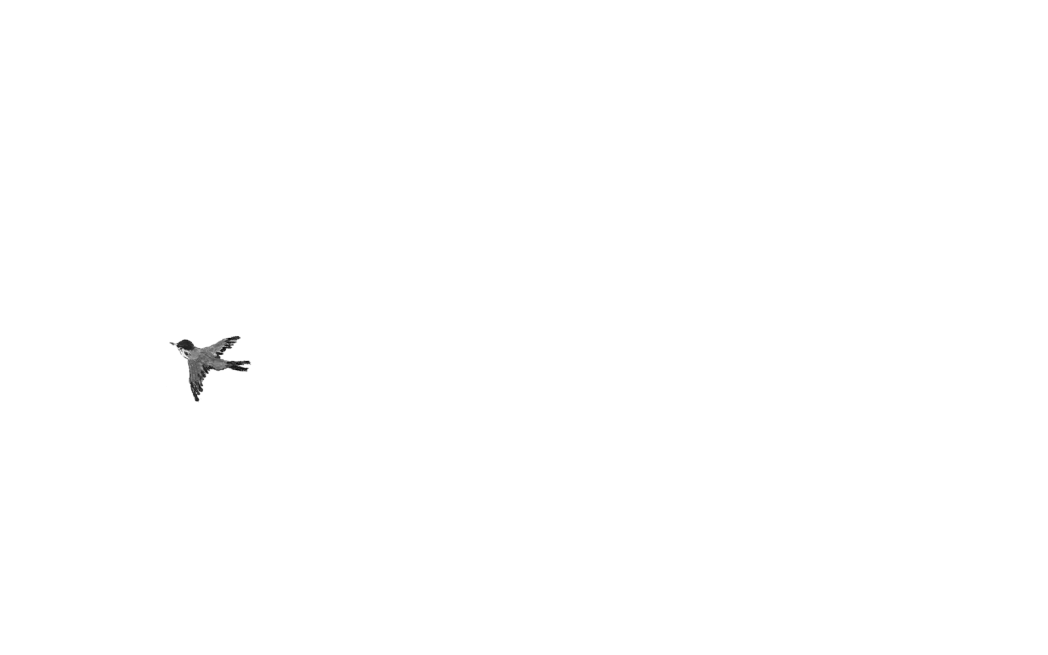 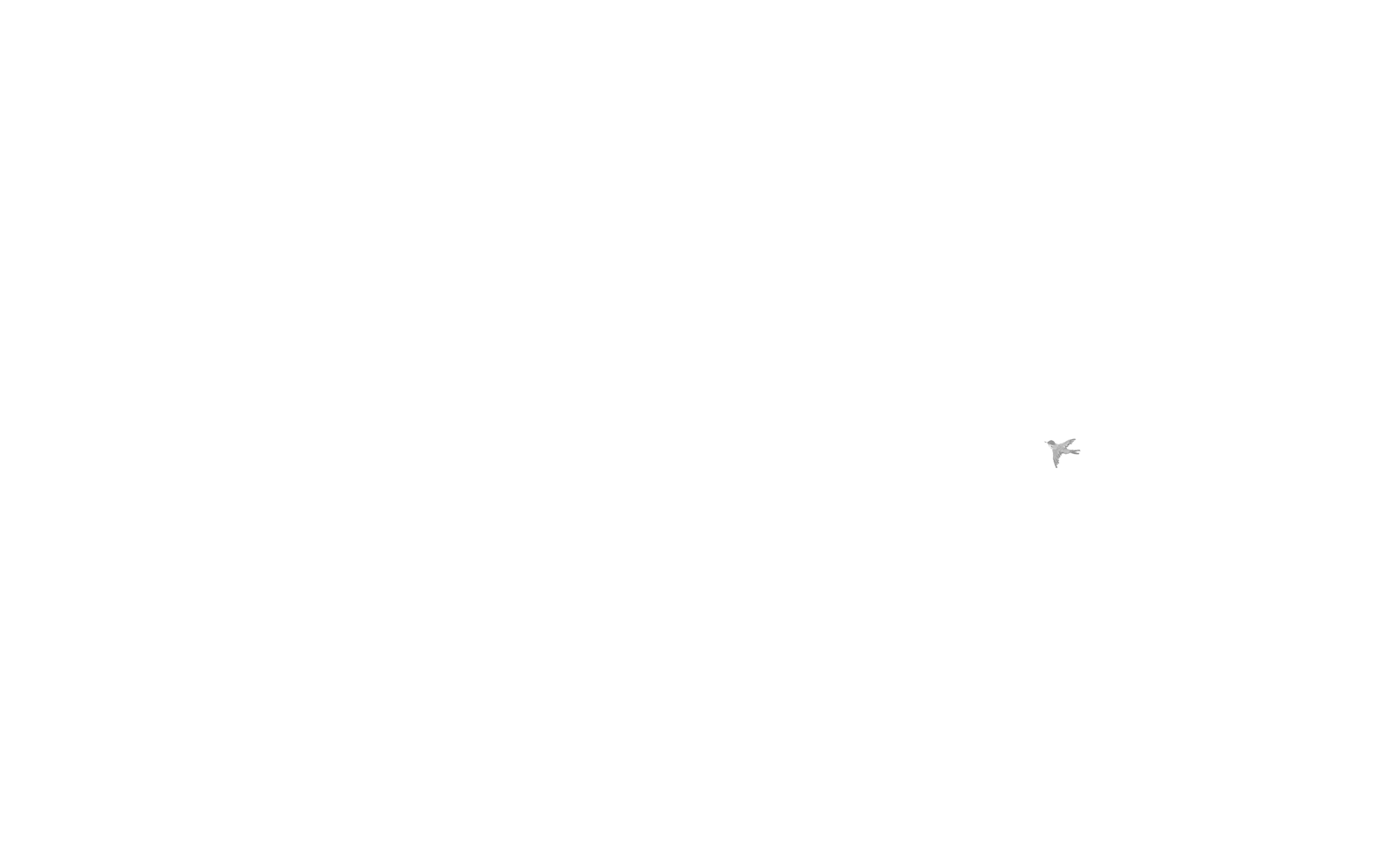 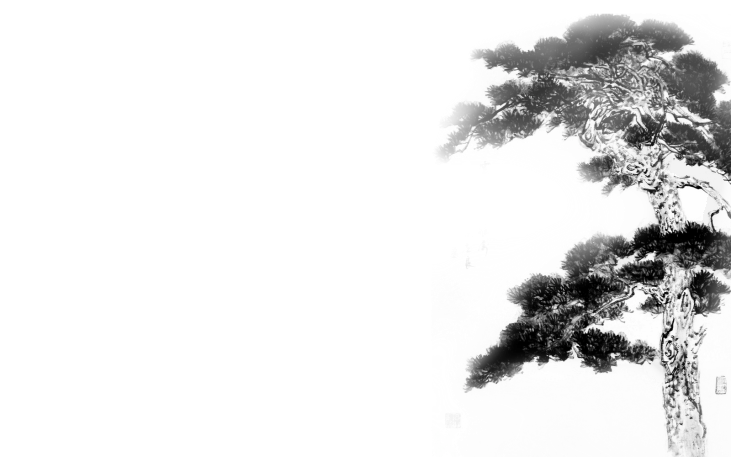 悟理悟法悟情
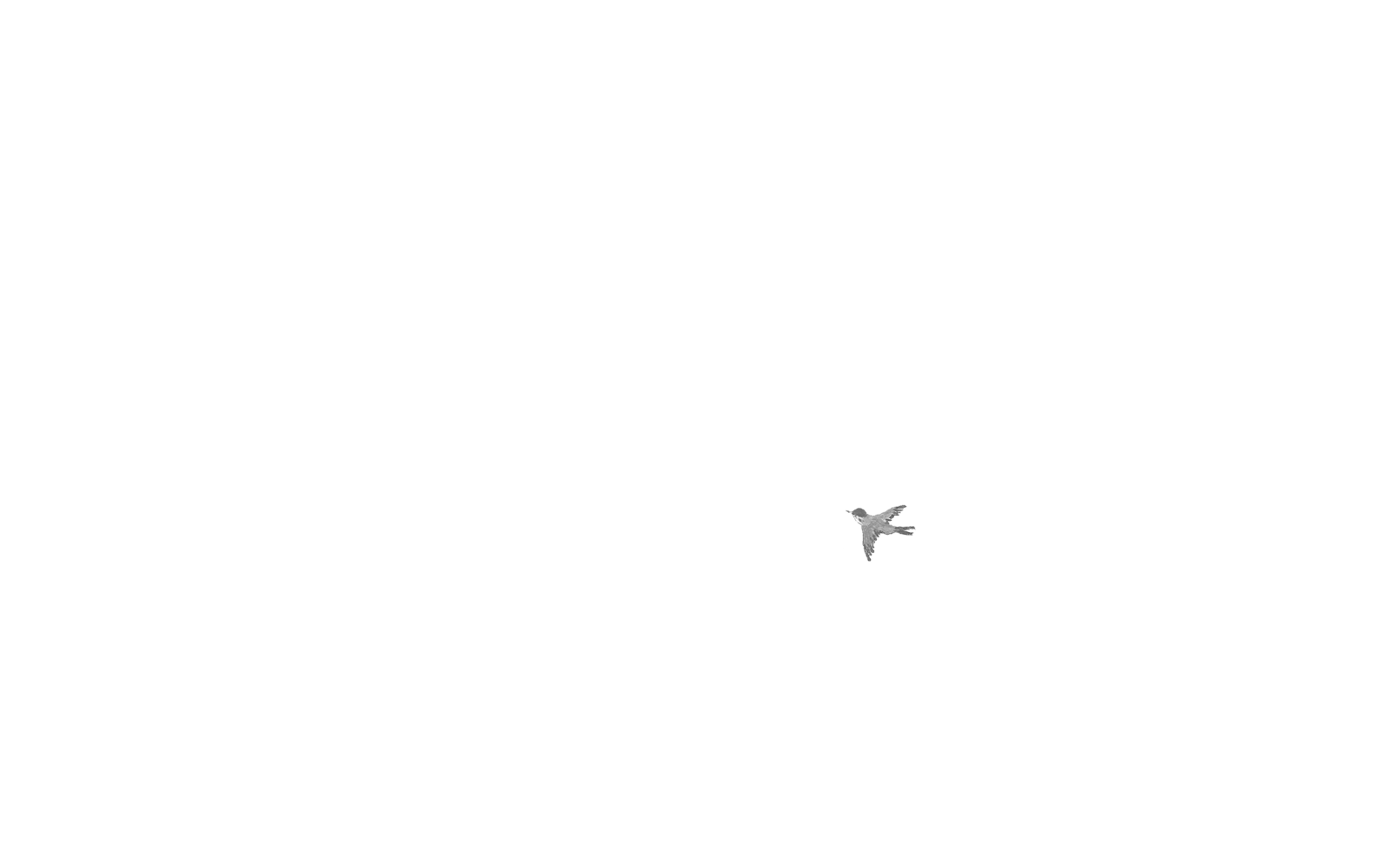 我们官员一定要学在当下、悟在当下和行在当下。
    还要证在当下：一要证明我们官员的身体与心灵是同步与和谐的；二要证明我们官员自身的价值，实现自己确定的工作目标和人生目标。
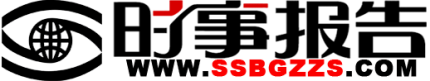 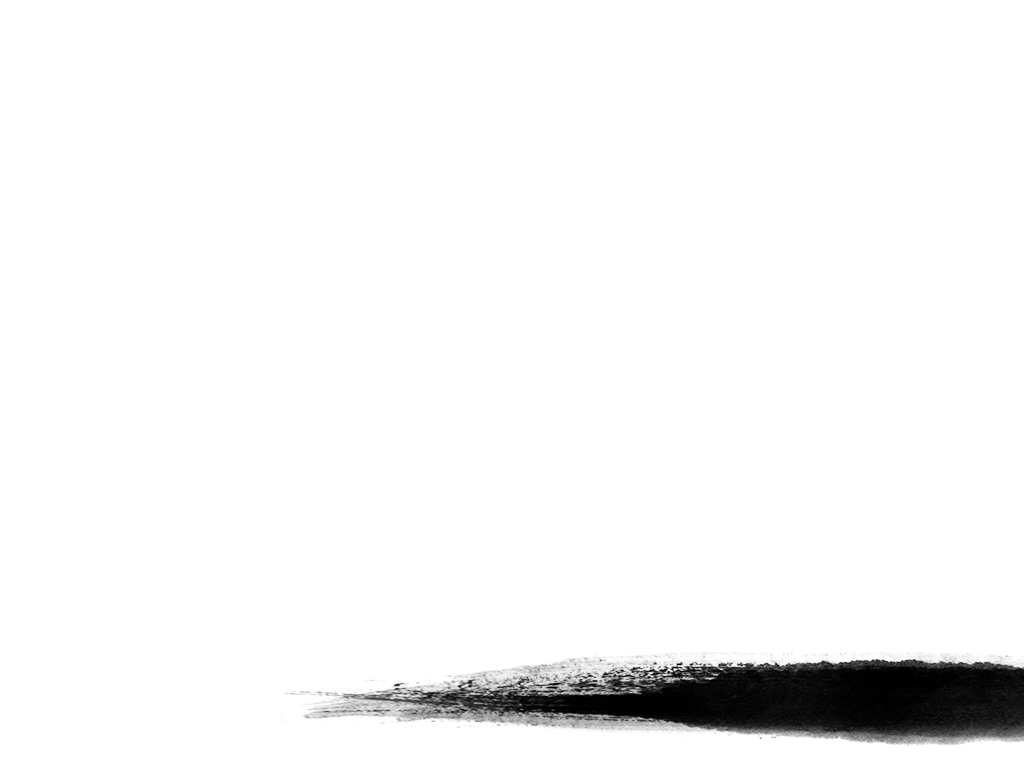 5.学以致悟
当官之法，惟有三事：曰清，曰慎，曰勤。
知此三者，可以保禄位，可以远耻辱，可以得上之知，可以得下之援。
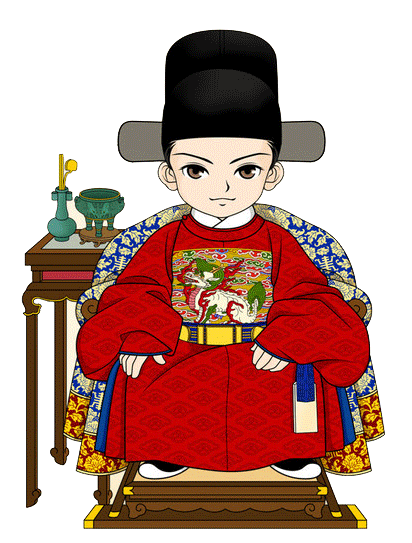 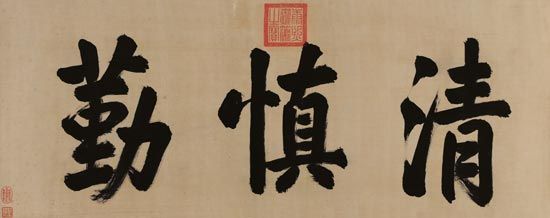 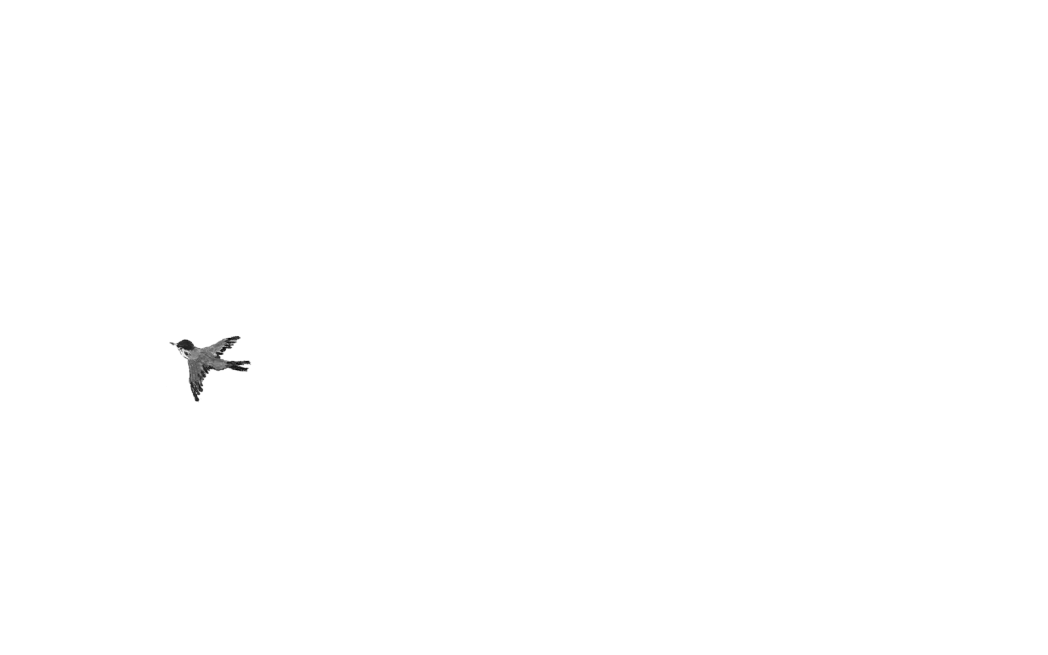 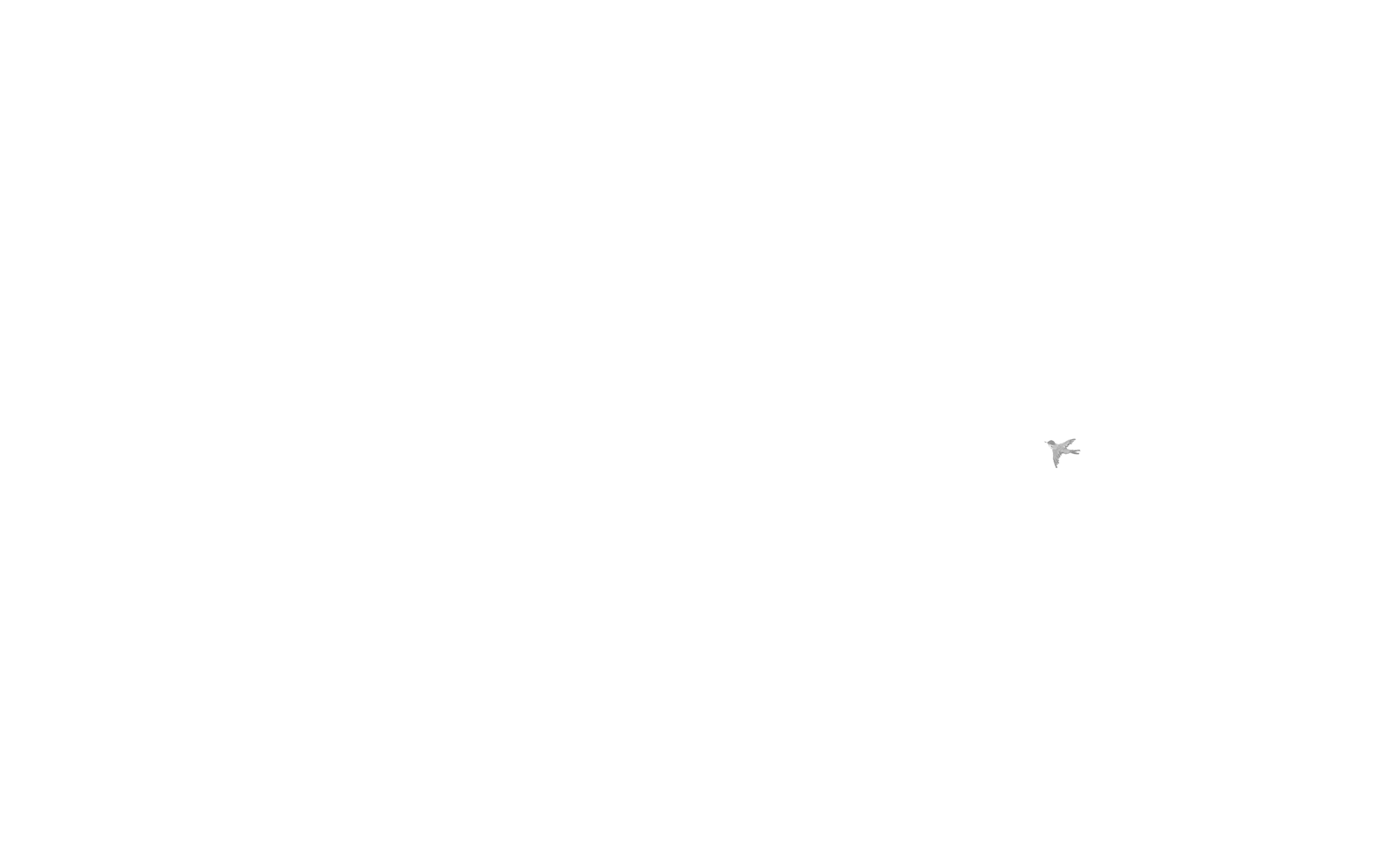 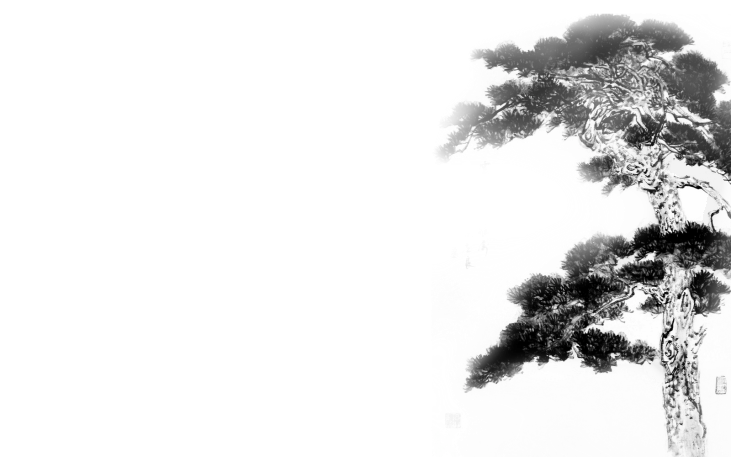 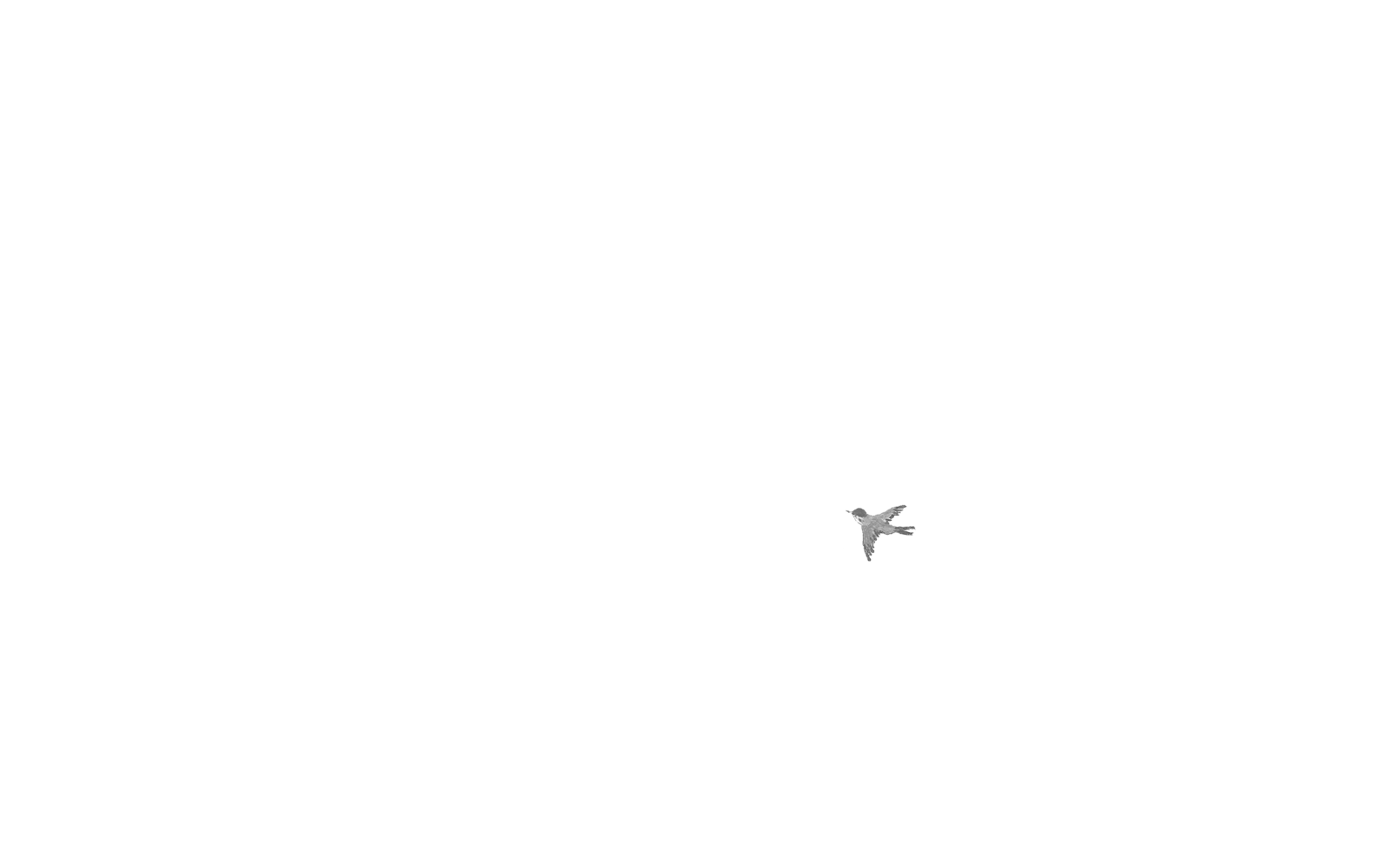 清者大节
慎者无误
勤则能理
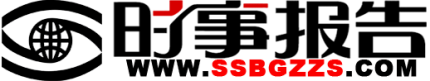 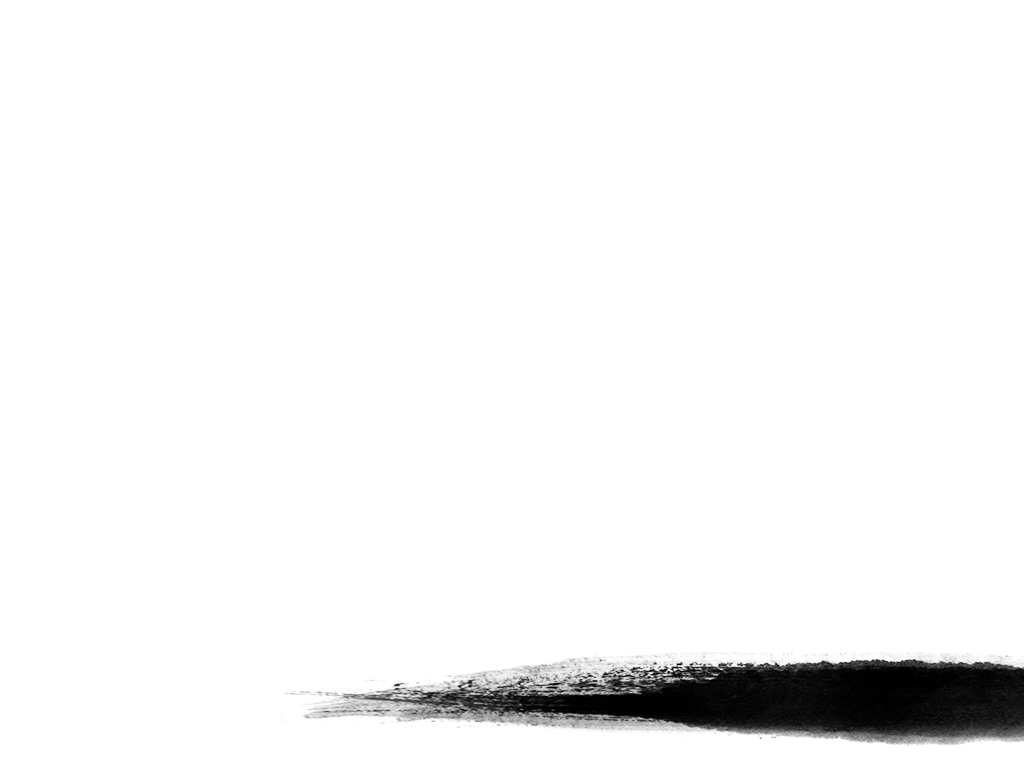 7.曾国藩的官德修养
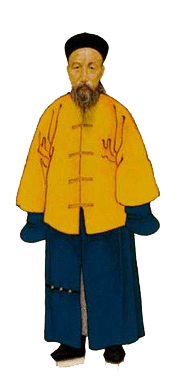 居官以坚忍为第一要义
办大事的人胸怀要宽，肚量要大，能忍善忍
德以满而损，福以骄而减”
总以钱少产薄为妙”
轻财足以聚人，律己足以服人，
量宽足以得人，身先足以率人。
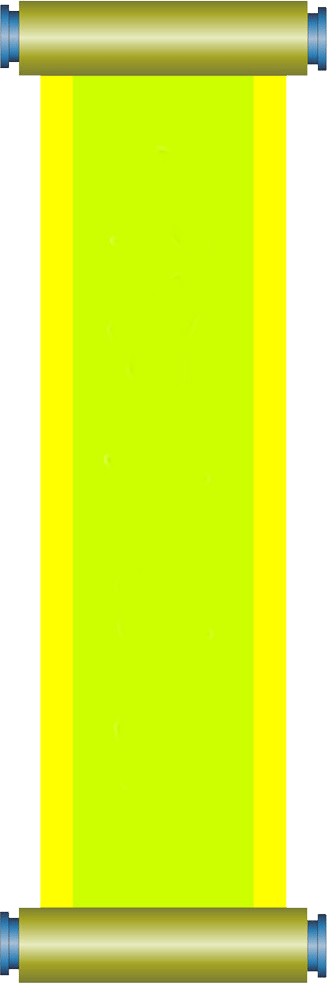 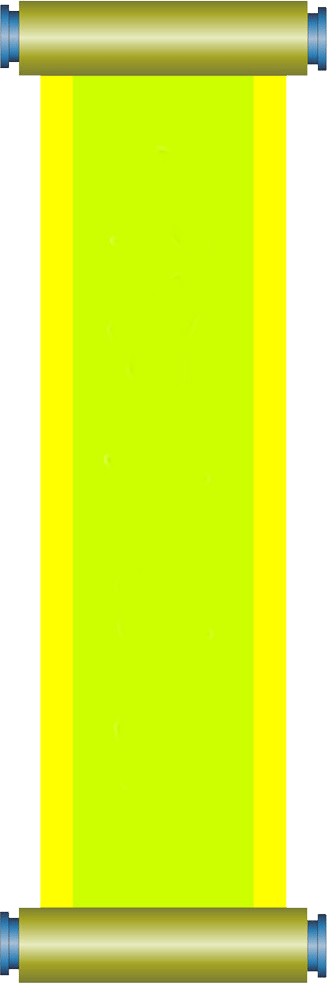 立德立功立言三不朽
为师为相为将一完人
曾国藩重视修身、克己、养德，
每天必做十三件事：
        主敬、静坐、早起、读书不二、
读史、谨言、养气、保身、写日记、日知所亡、月无忘所能、作字、
夜不出门。
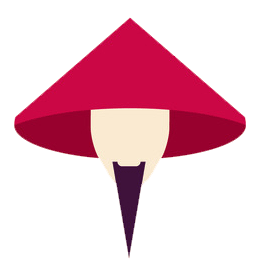 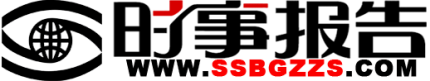 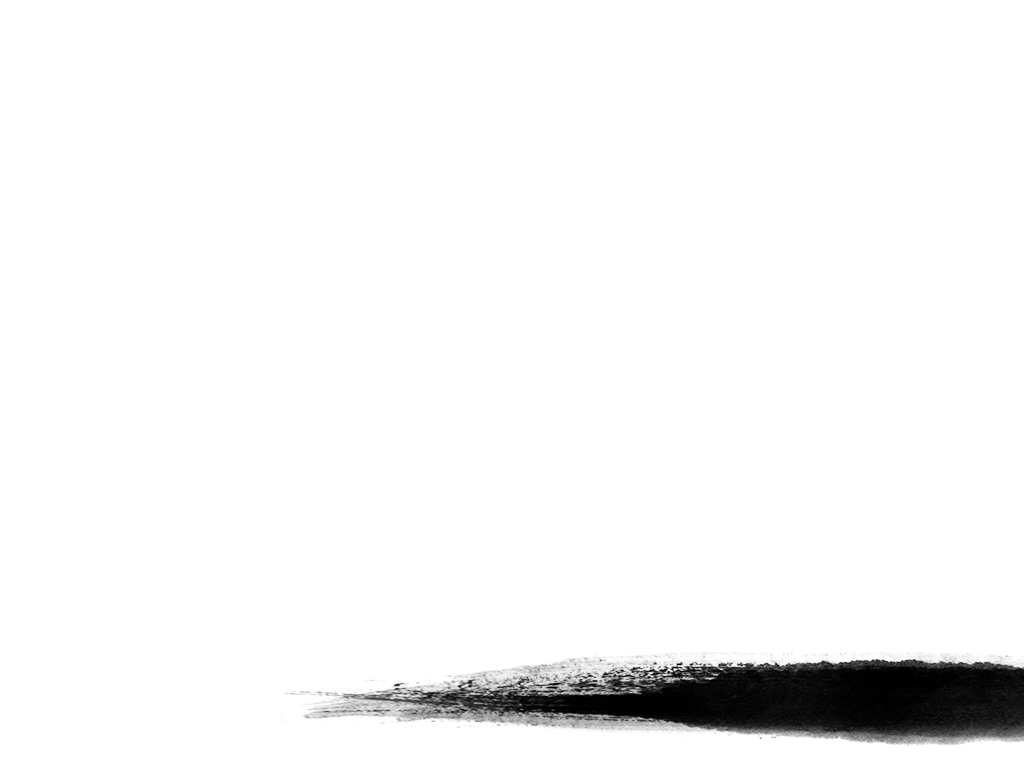 8.焦裕禄的官德修养
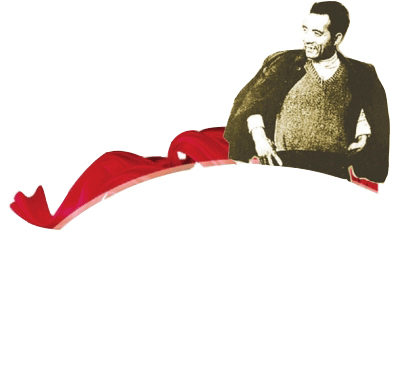 要重点学习弘扬焦裕禄的公仆情怀、求实作风、奋斗精神和道德情操。要见贤思齐，组织党员、干部把焦裕禄精神作为一面镜子来好好照一照自己，努力做焦裕禄式的好党员、好干部。
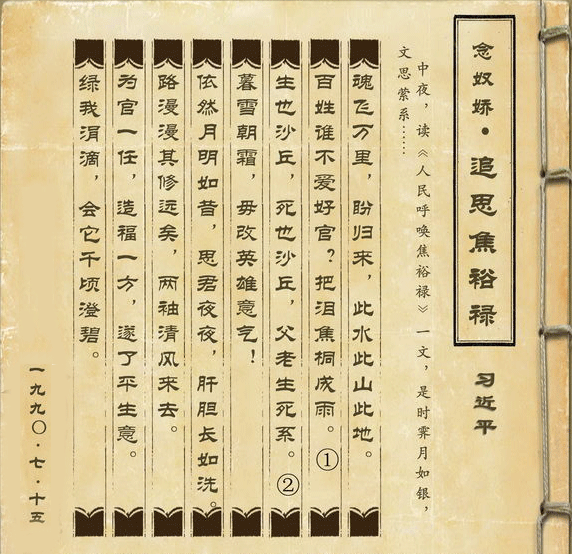 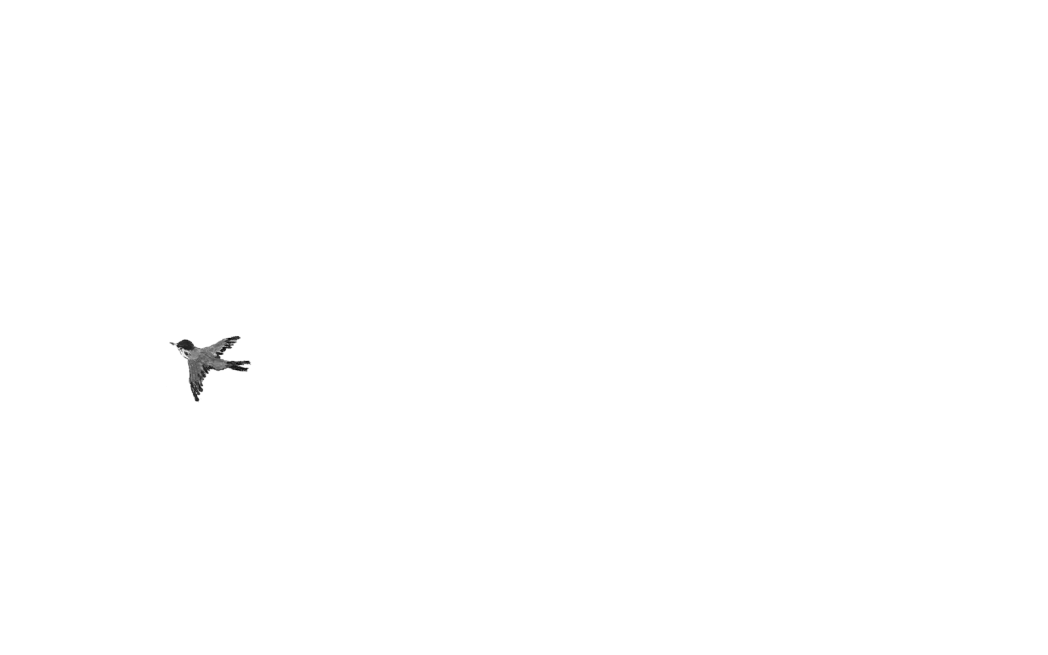 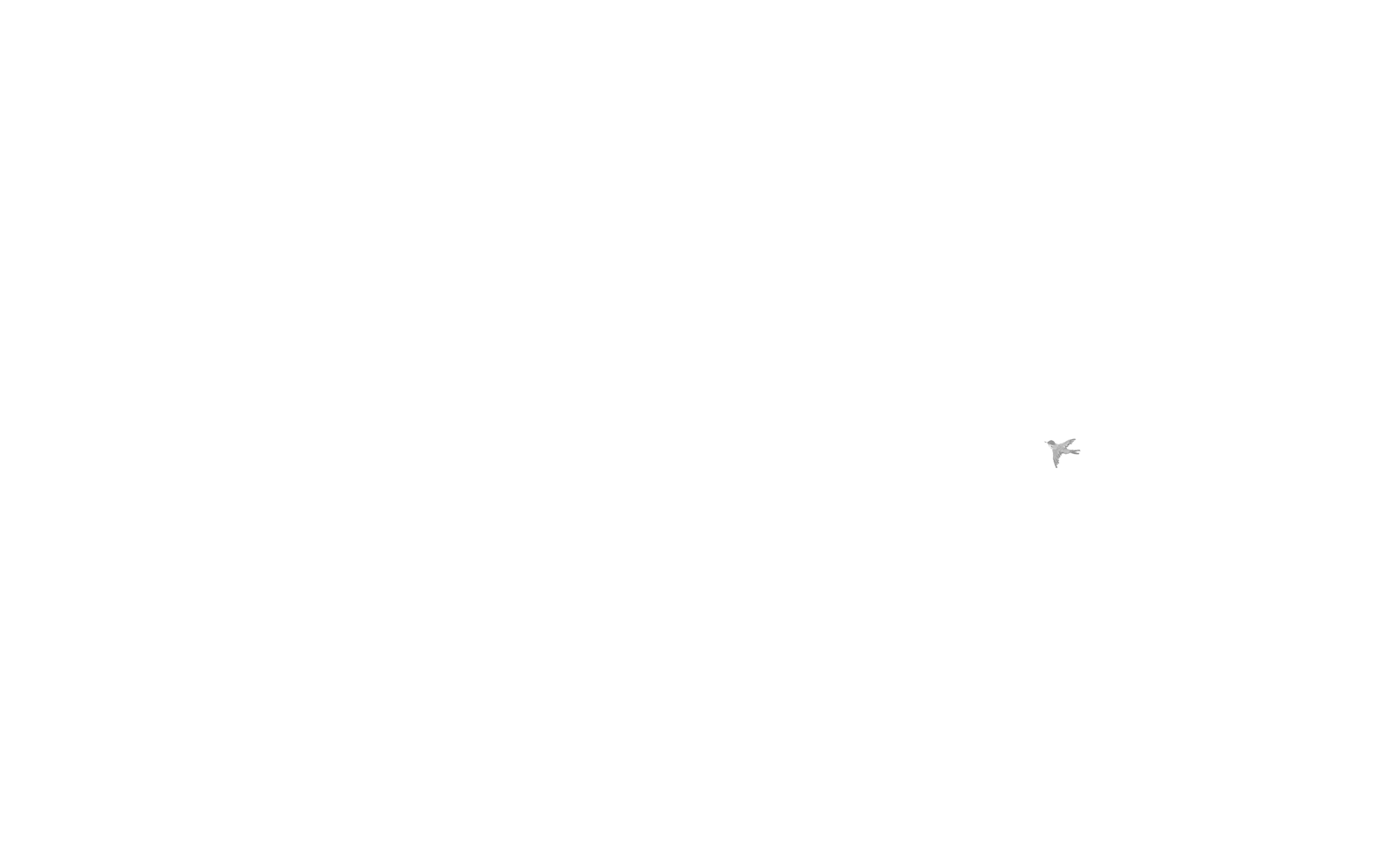 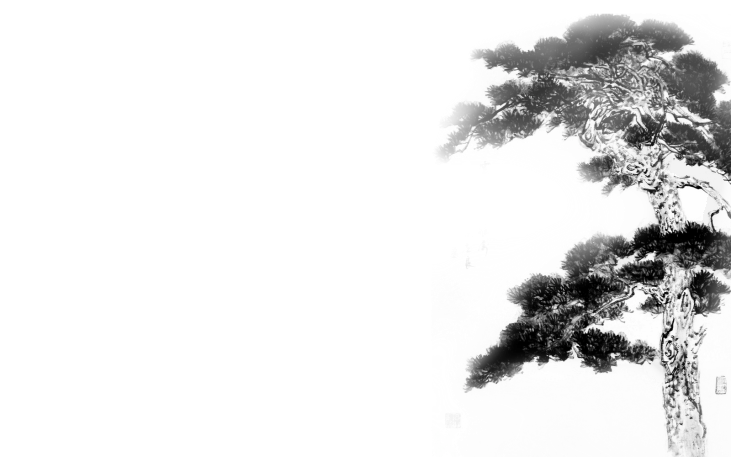 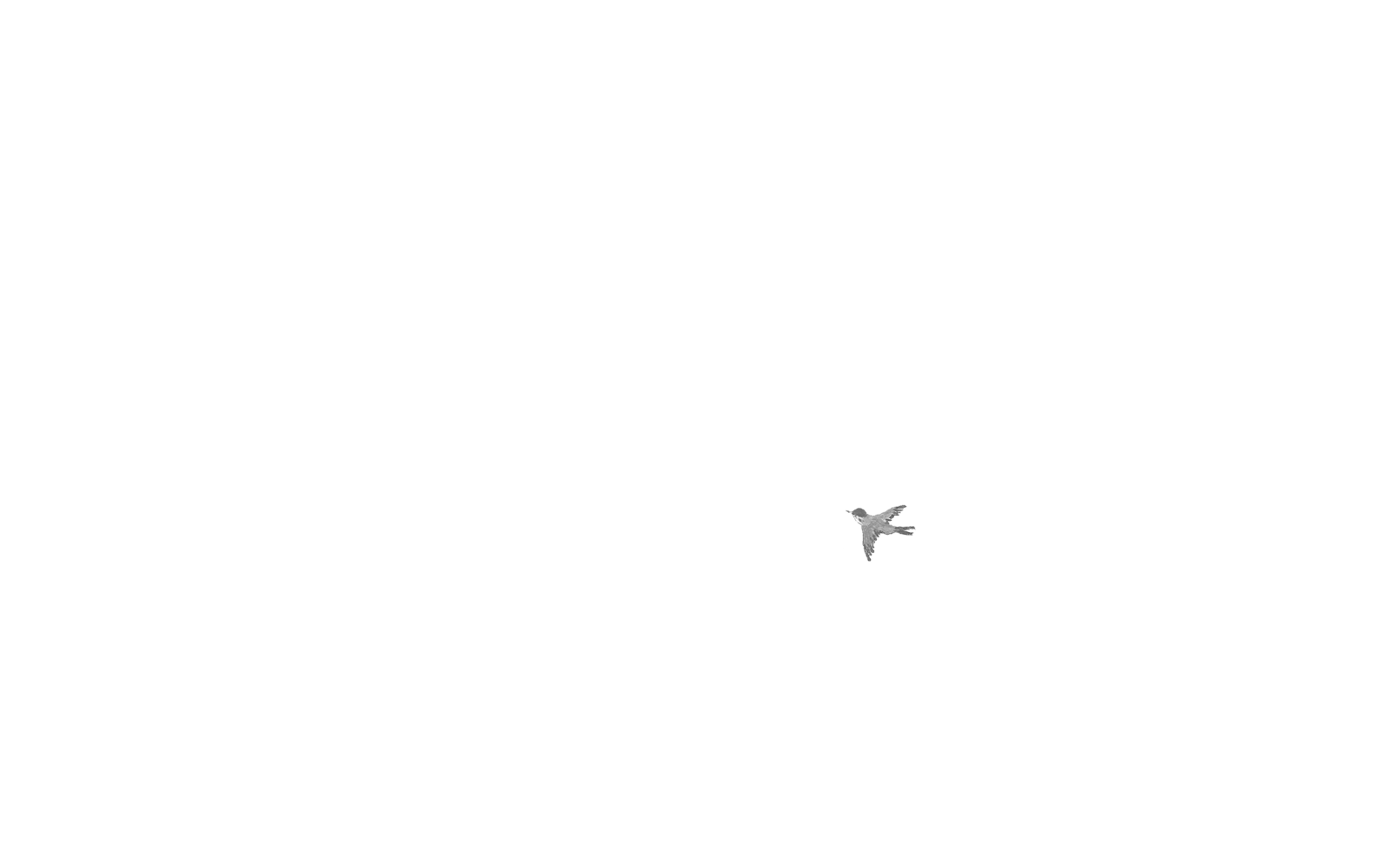 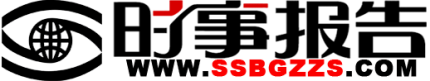 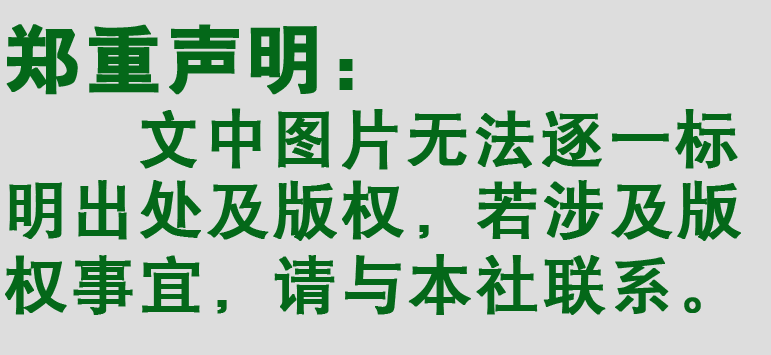 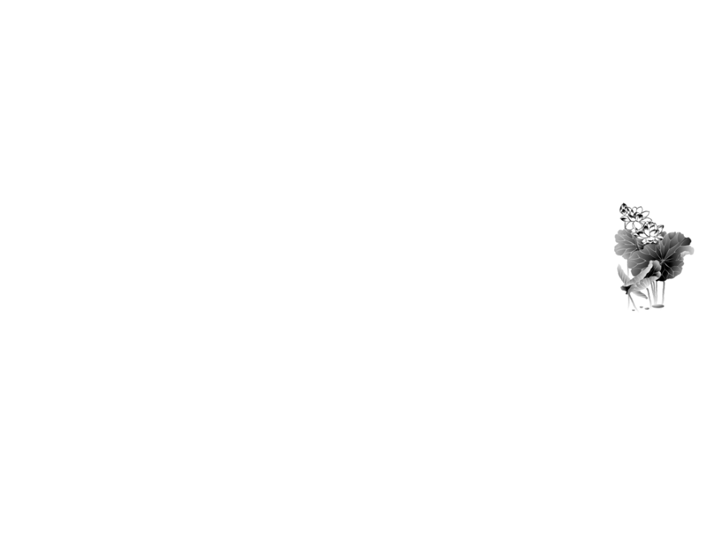 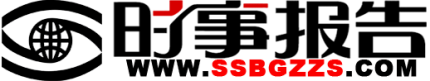 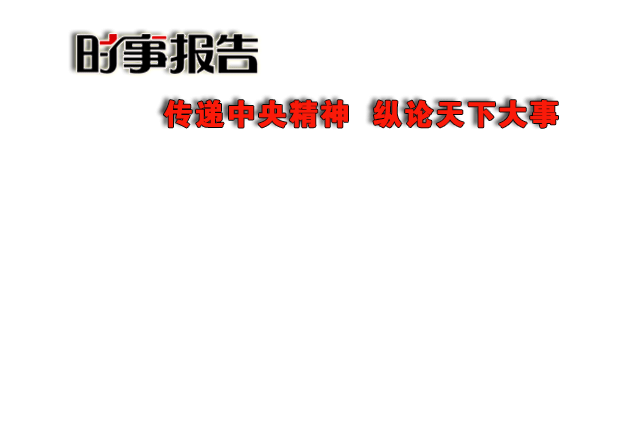 《时事报告》杂志是中央宣传部主管的时政月刊，是广大党员干部以及宣传、教育工作者认识、把握国内外形势政策、做好宣传教育工作的必备学习资料。
    供各级领导干部讲形势、作报告和公开选拔、竞争上岗，大中专院校和中学思想政治课教师讲授形势与政策课和时事课，参加公务员考试以及关心国内外形势的读者使用。
《时事报告》杂志社
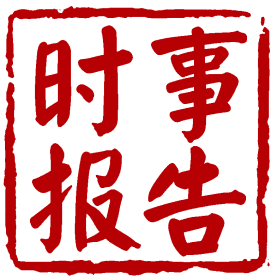 形势与政策课专用
www.ssbgzzs.com
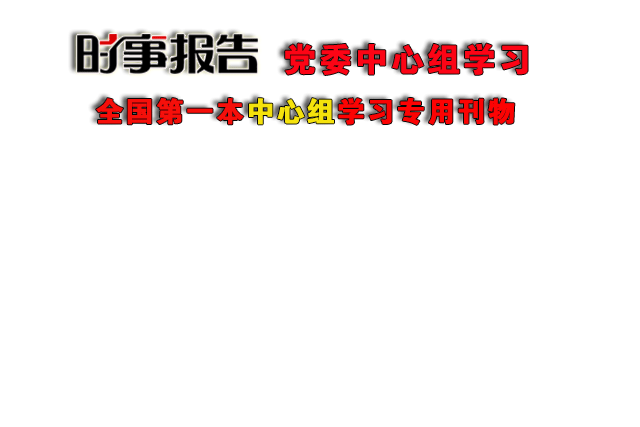 《时事报告》杂志社
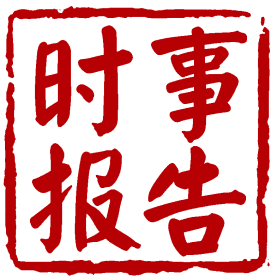 形势与政策课专用
为各级党委中心组成员提供最权威、最系统、最及时、最有用的专用学习材料，是筹备中心组学习的好助手，也是党员干部学习的好老师。
www.ssbgzzs.com
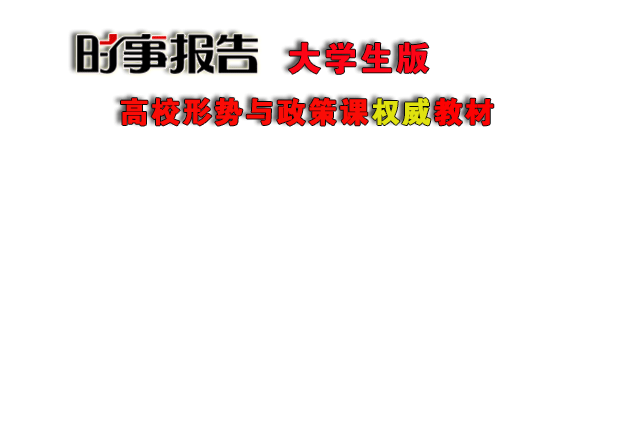 《时事报告》杂志社
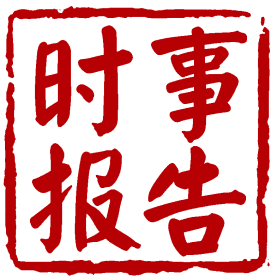 《时事报告大学生版》是受教育部社科司和思政司委托，中宣部《时事报告》杂志社编辑出版，专供高校形势与政策课使用的权威教材。
　　每学年两期，分别于每学期开学前出版。
形势与政策课专用
www.ssbgzzs.com
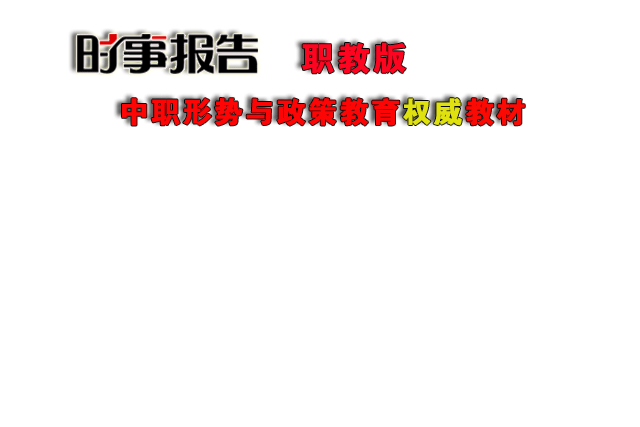 《时事报告》杂志社
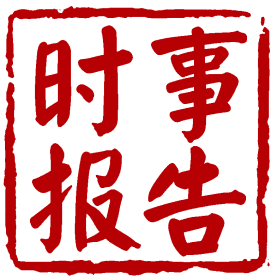 教育部职业与成人教育司委托，中宣部《时事报告》杂志社编辑出版的全国中职院校形势与政策教育唯一指定教材。
　　紧密结合中职院校德育课特点，解读政策、分析形势，传达就业信息，介绍行业发展与动态，帮助学生开拓眼界、提升素质。被誉为“填补空白的权威教材”。
形势与政策课专用
www.ssbgzzs.com
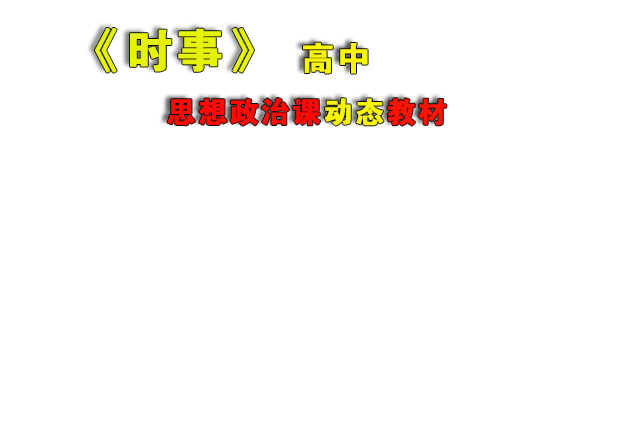 《时事报告》杂志社
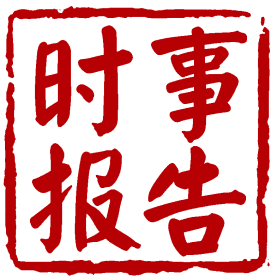 《时事》高中版是教育部基础教育司委托，中宣部《时事报告》杂志社编辑出版的中学时事教育教学的专用教材。
　　紧密配合高中思想政治课教学，针对经济社会发展中的热点难点问题，为高中生答疑解惑，提供系统的高考时事复习资料。
形势与政策课专用
www.ssbgzzs.com
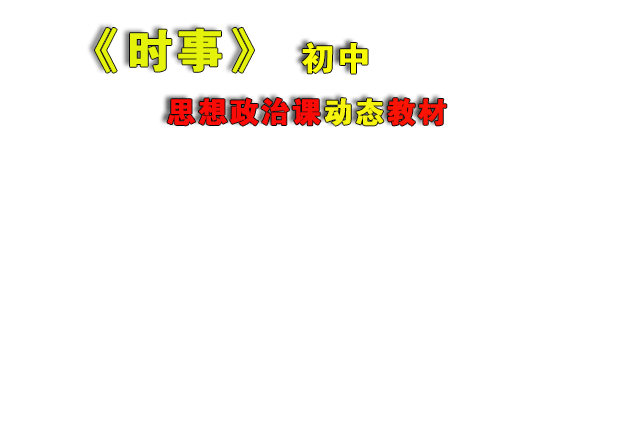 《时事报告》杂志社
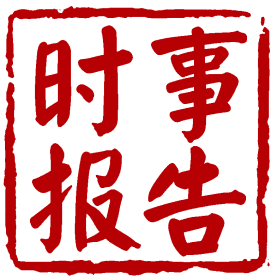 教育部基础教育司委托，中宣部《时事报告》杂志社编辑出版的中学时事教育教学的专用教材。
　　根据教育部《思想品德》课新课标要求，深入浅出地宣传解读党和政府方针政策的新思路、新举措、新亮点；被政治教师誉为“动态教材”。
形势与政策课专用
www.ssbgzzs.com
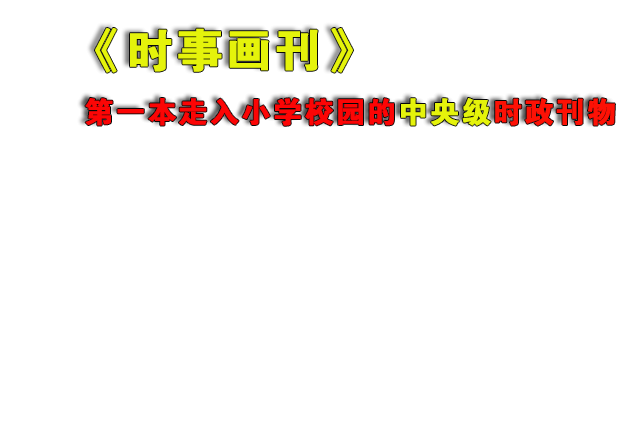 《时事报告》杂志社
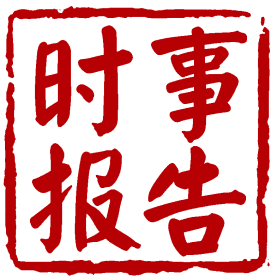 以介绍时事为主线，贴近小学生的认知特点，以图文并茂的形式，通俗易懂的文笔，向广大小学生介绍国家改革开放的成就和国内外热点，集时政性、知识性、趣味性为一身，为小学生了解时事、开阔眼界、增长知识提供了专门的动态教材。
形势与政策课专用
www.ssbgzzs.com
《时事报告》杂志社
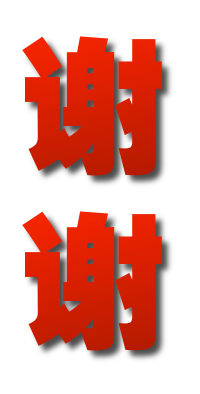 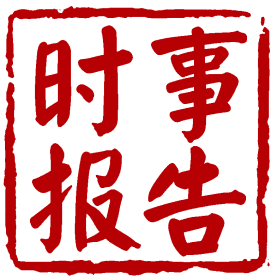 形势与政策课专用
www.ssbgzzs.com